CHÀO MỪNG CÁC EM HỌC SINH LỚP 1 
ĐÃ ĐẾN VỚI TIẾT 
MĨ THUẬT
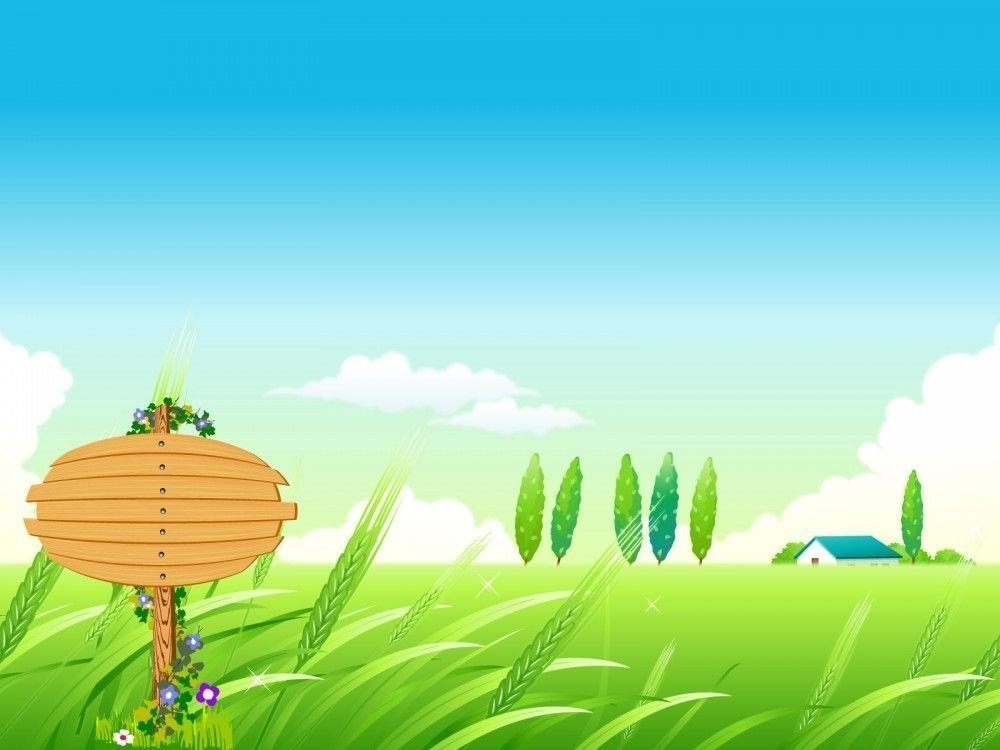 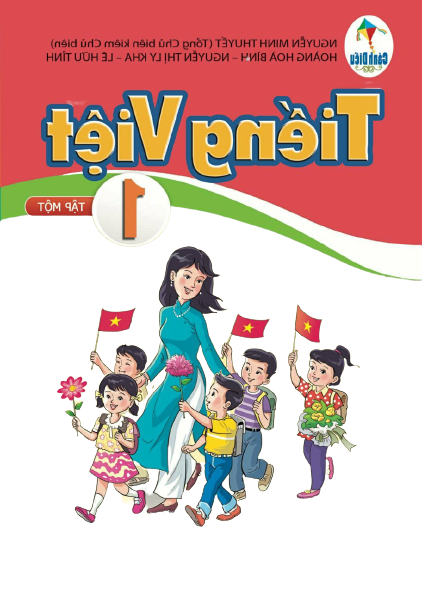 MĨ THUẬT
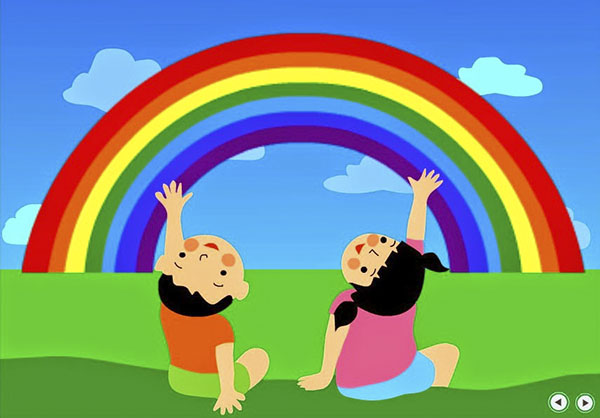 CHỦ ĐỀ 1
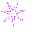 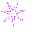 MĨ THUẬT
TRONG CUỘC SỐNG
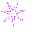 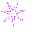 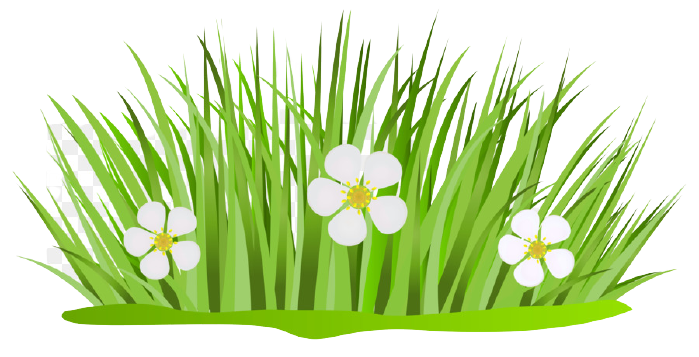 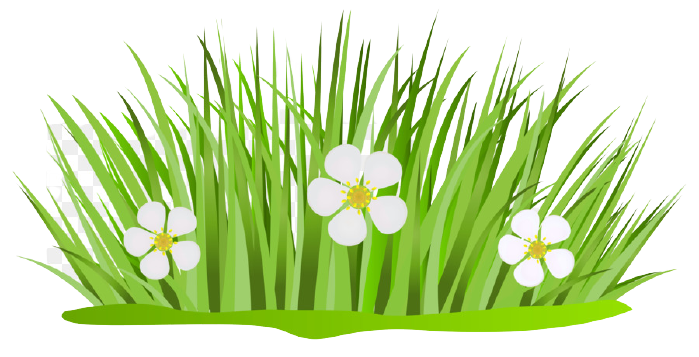 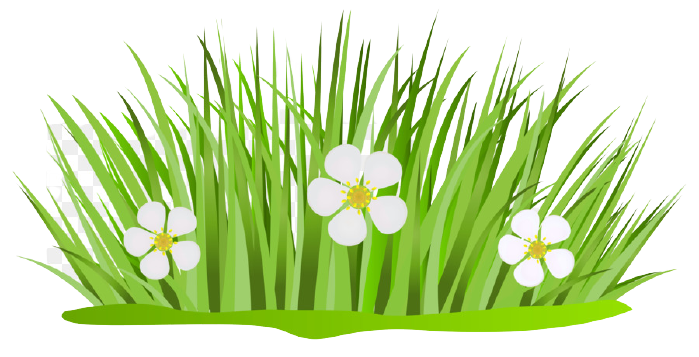 2
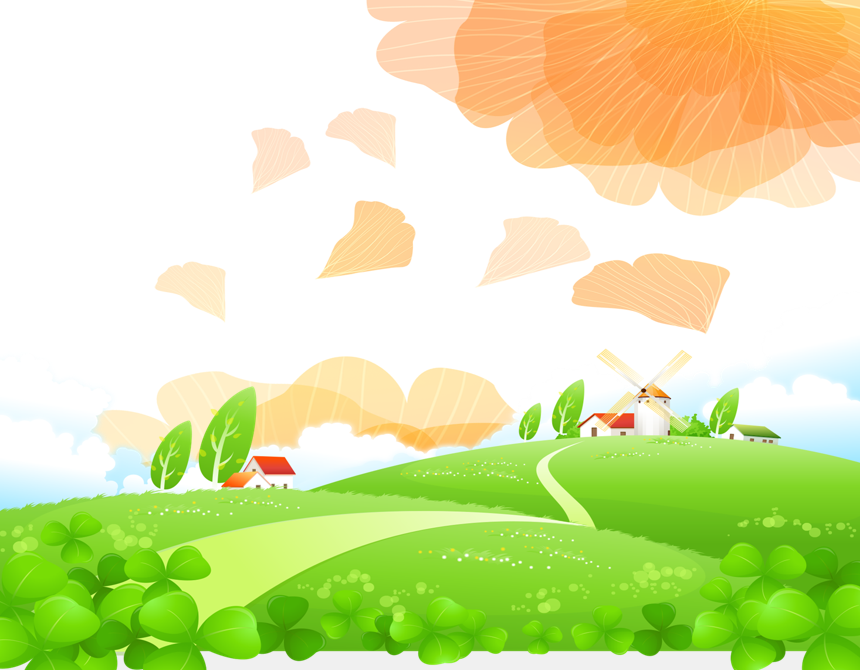 BÀI 1: MĨ  THUẬT  QUANH  TA
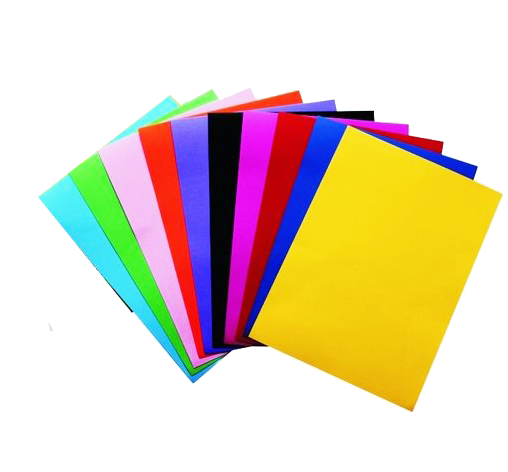 đồ dùng học tập
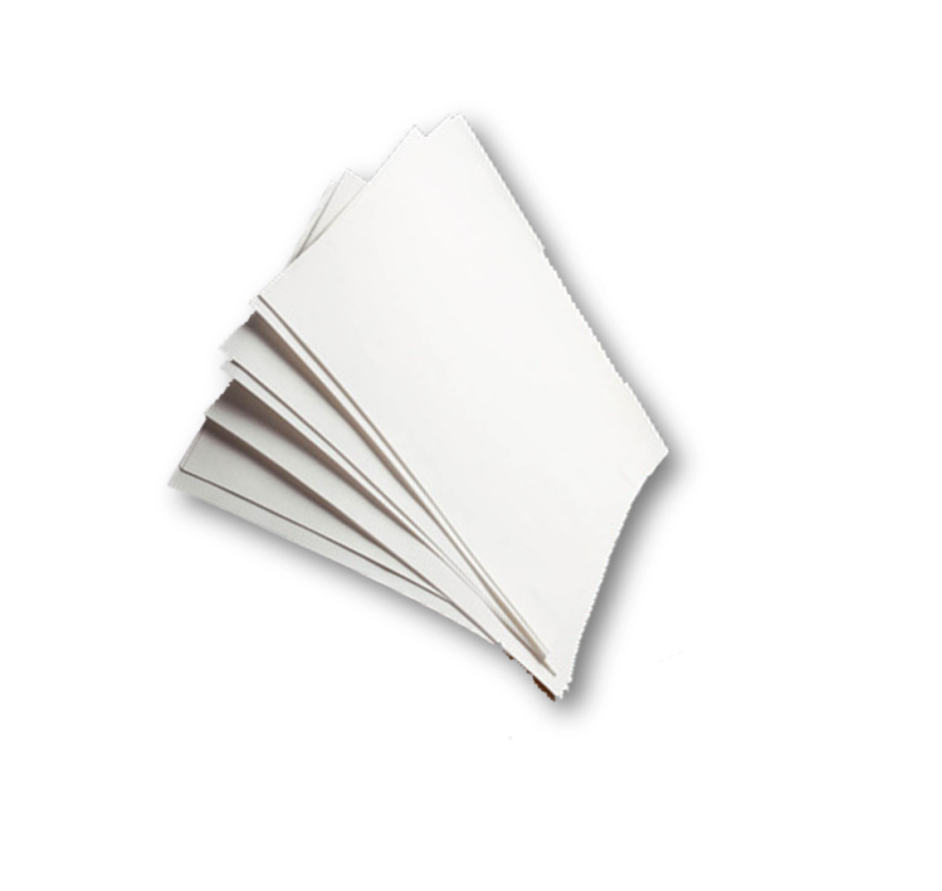 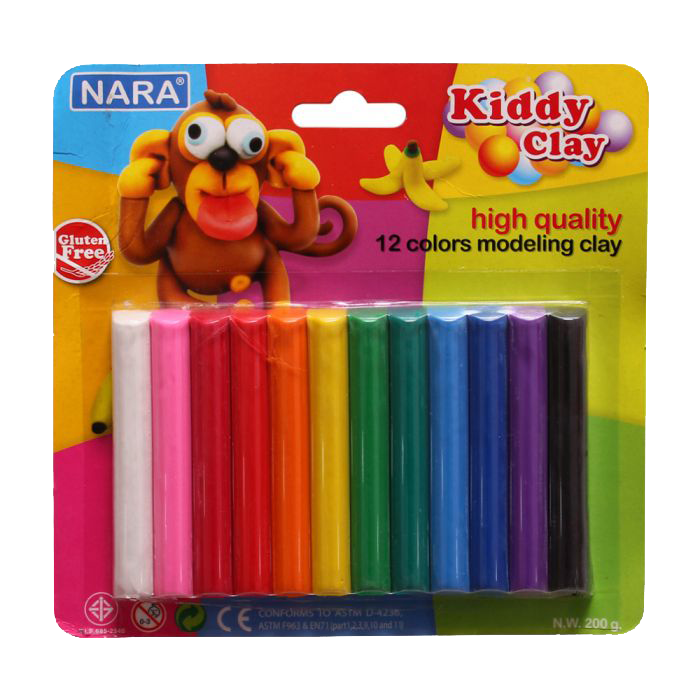 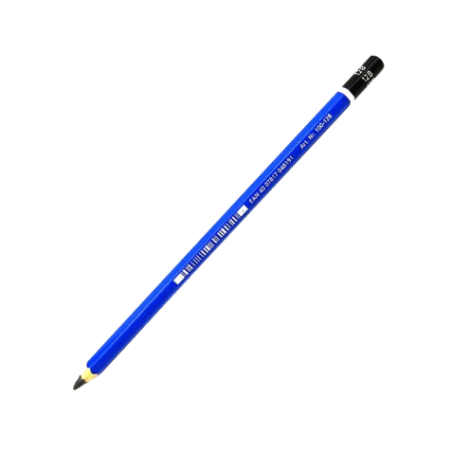 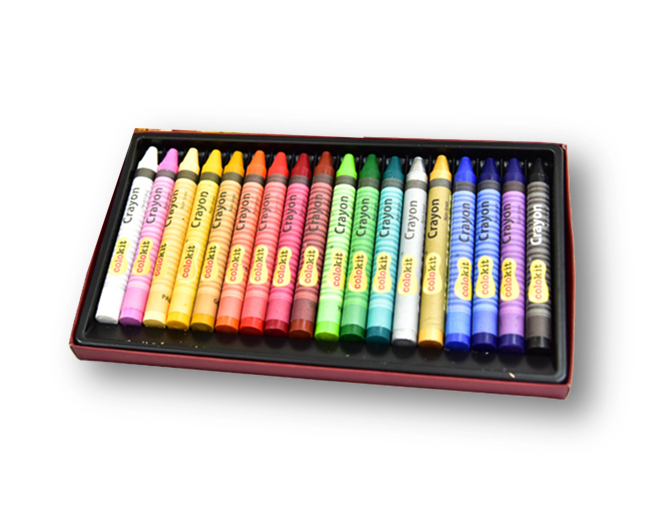 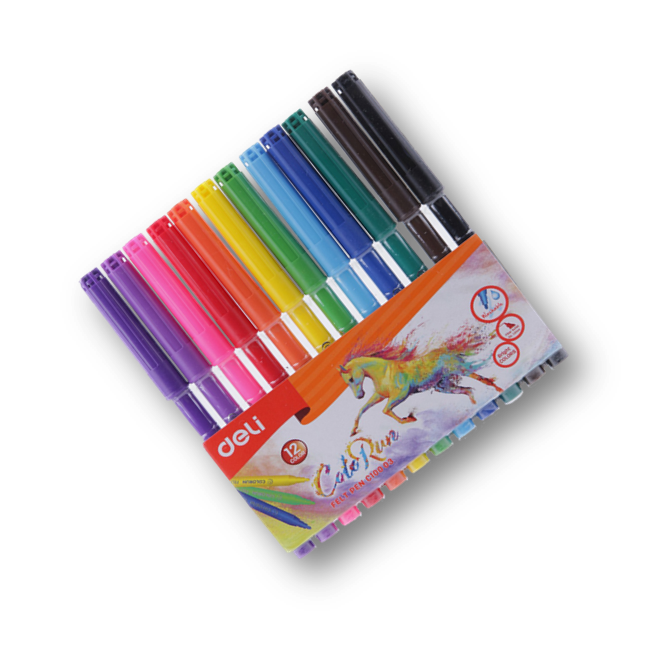 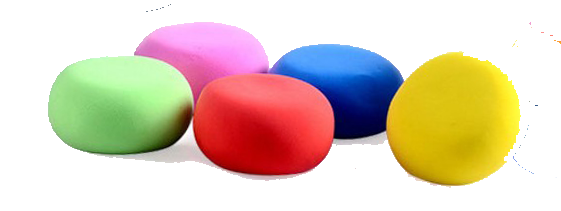 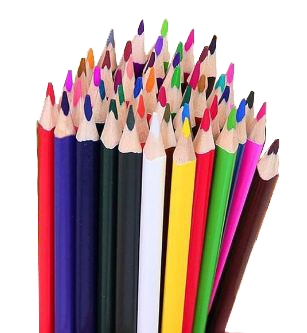 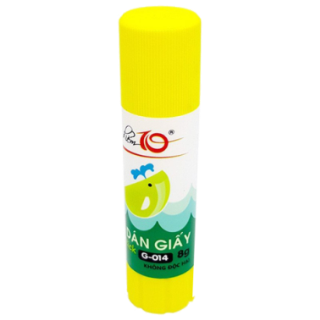 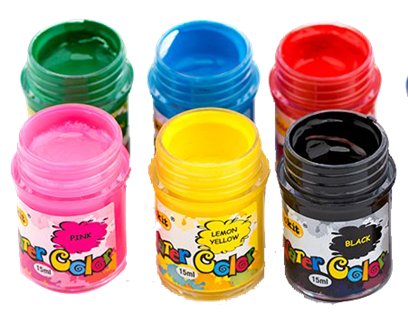 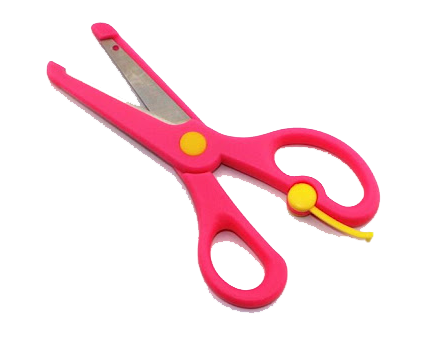 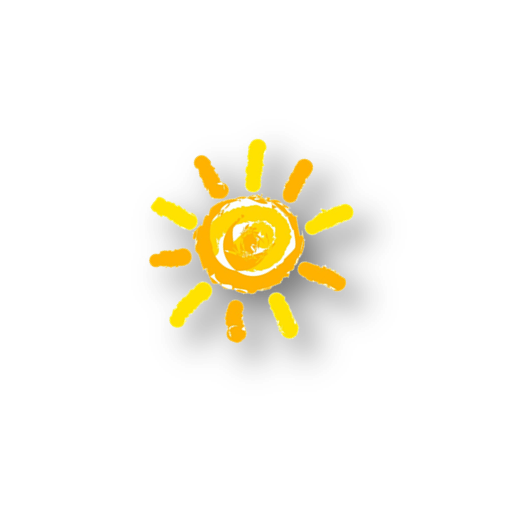 KHỞI ĐỘNG
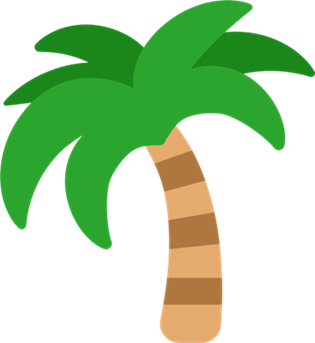 Chơi trò chơi : nhìn hình đoán tên
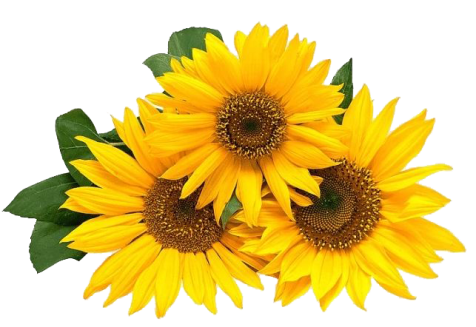 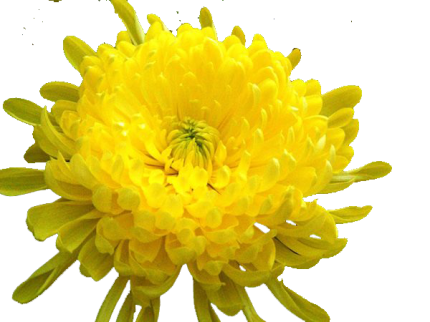 Hình 2
Hình 1
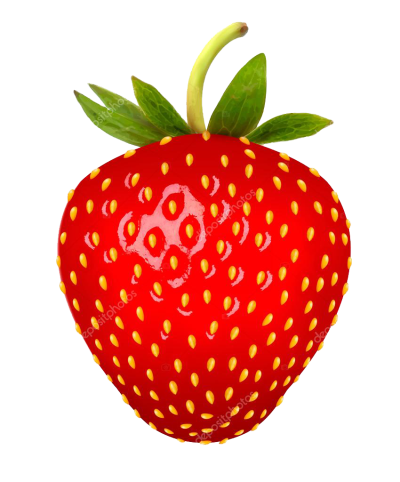 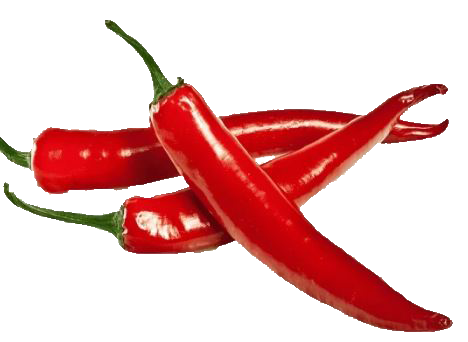 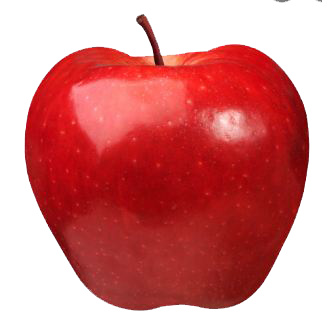 Hình 3
Hình 4
Hình 5
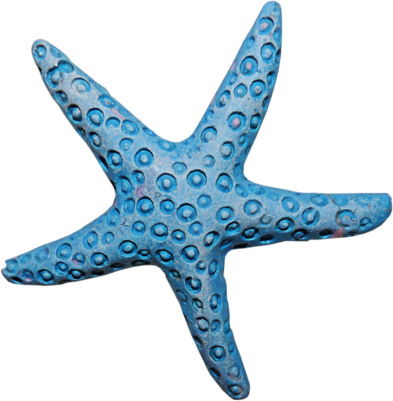 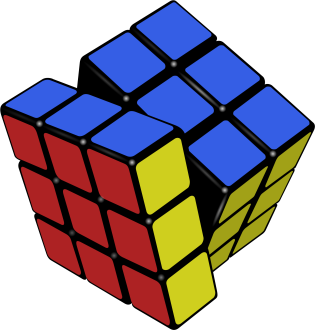 Hình 6
Hình 6
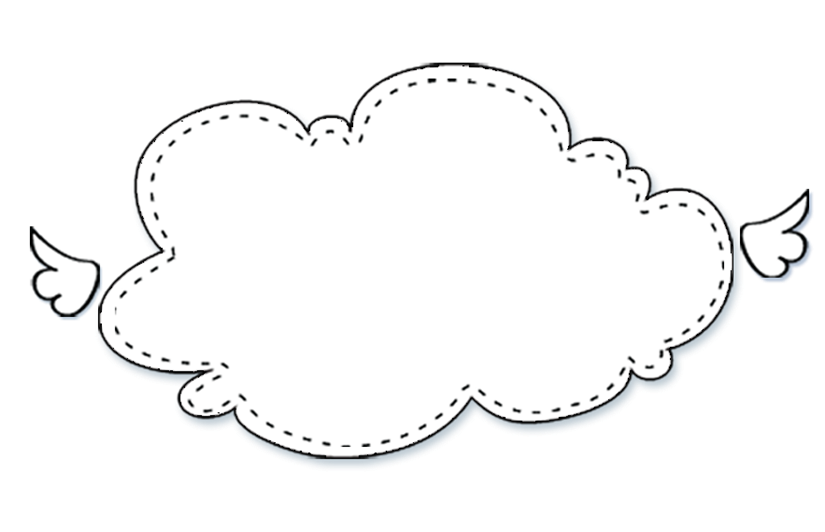 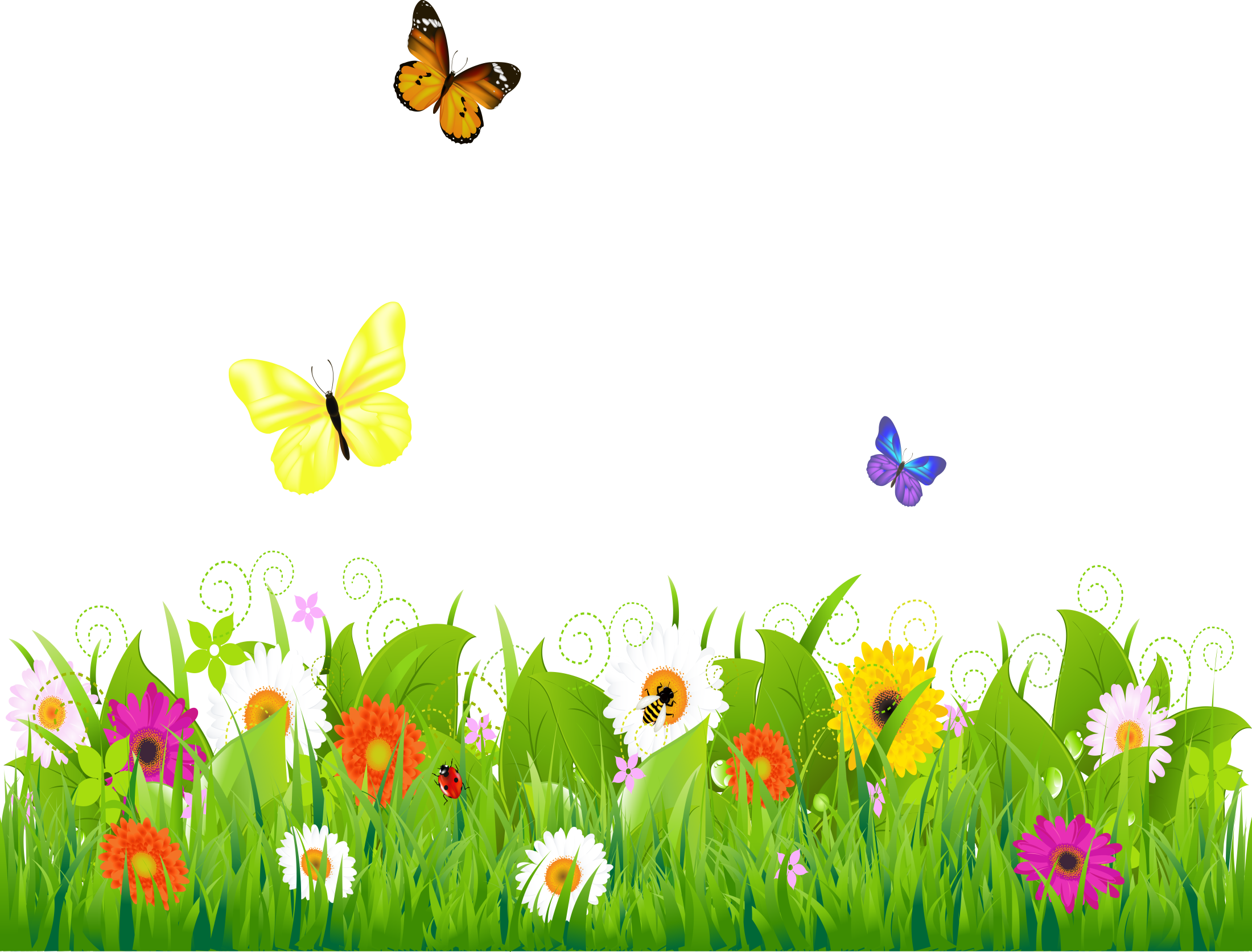 Hoạt động 1 
Khám phá
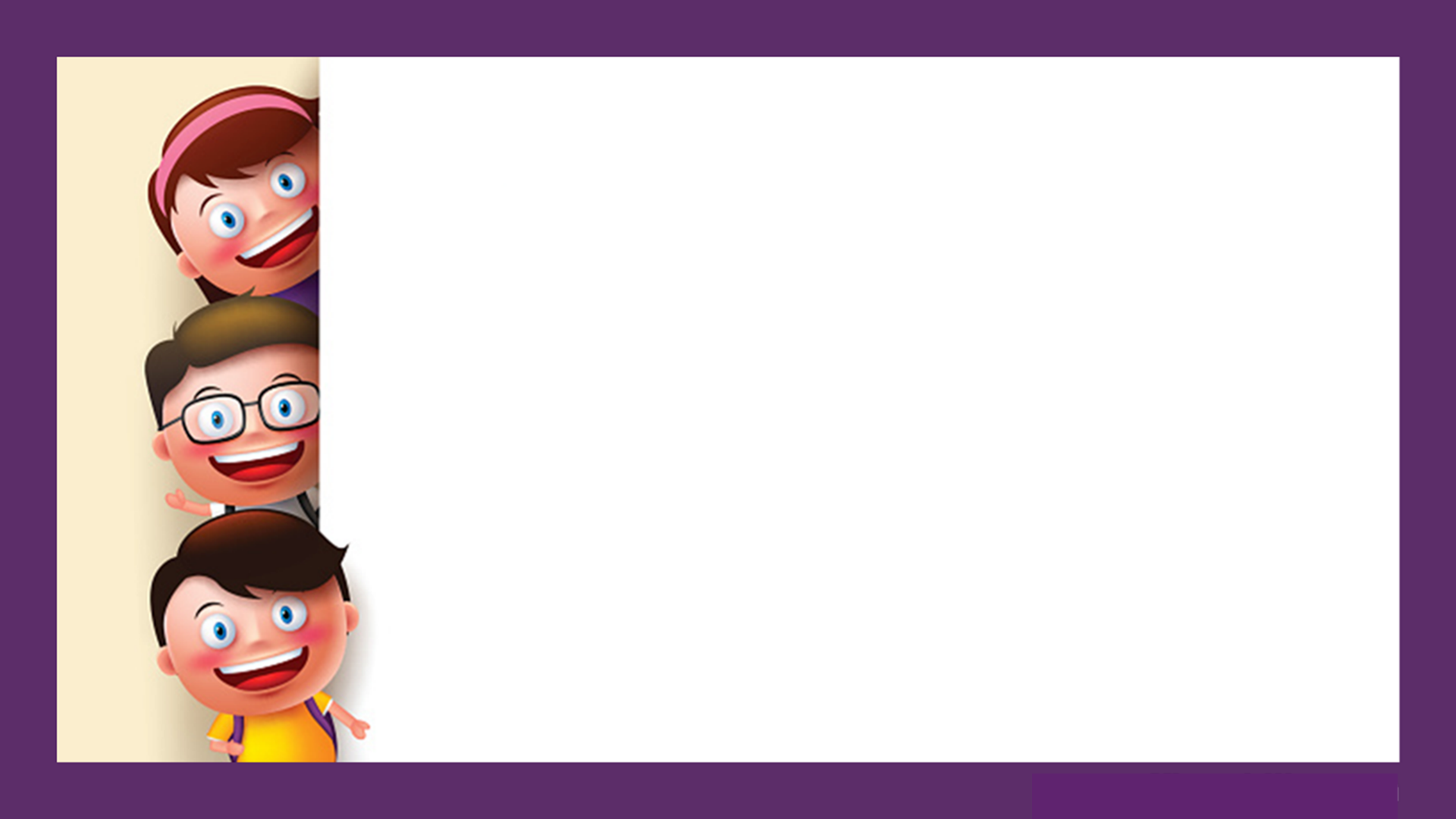 LÀM QUEN 
VỚI 
MÔN MĨ THUẬT
Quan sát, thảo luận về những sản phẩm mĩ thuật quanh em
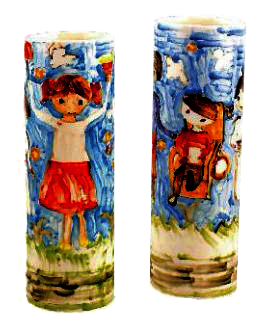 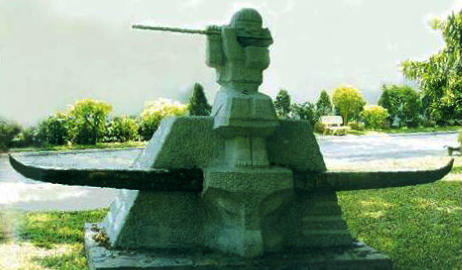 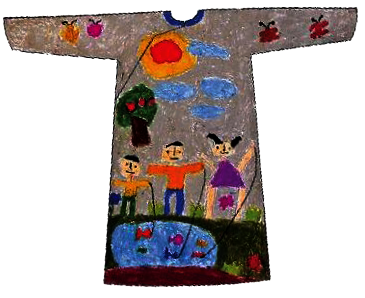 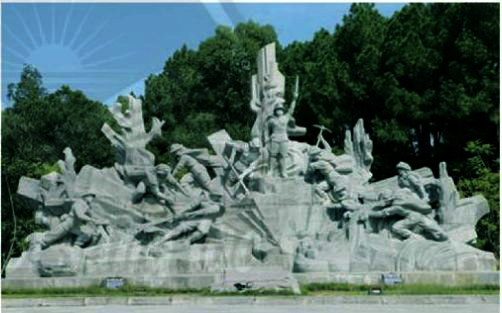 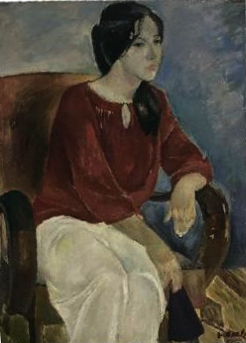 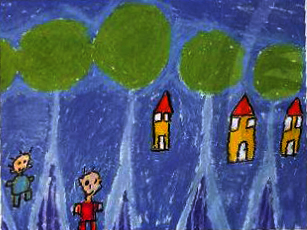 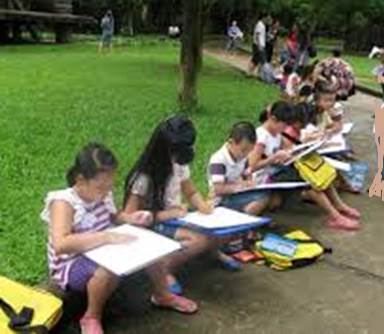 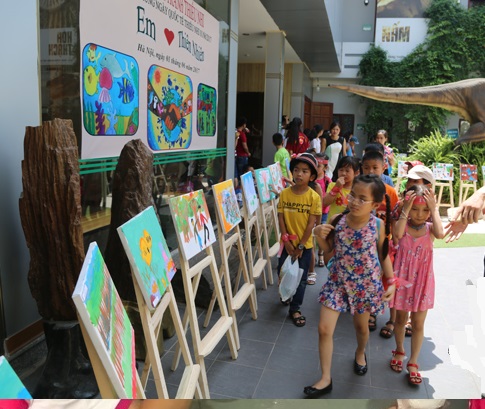 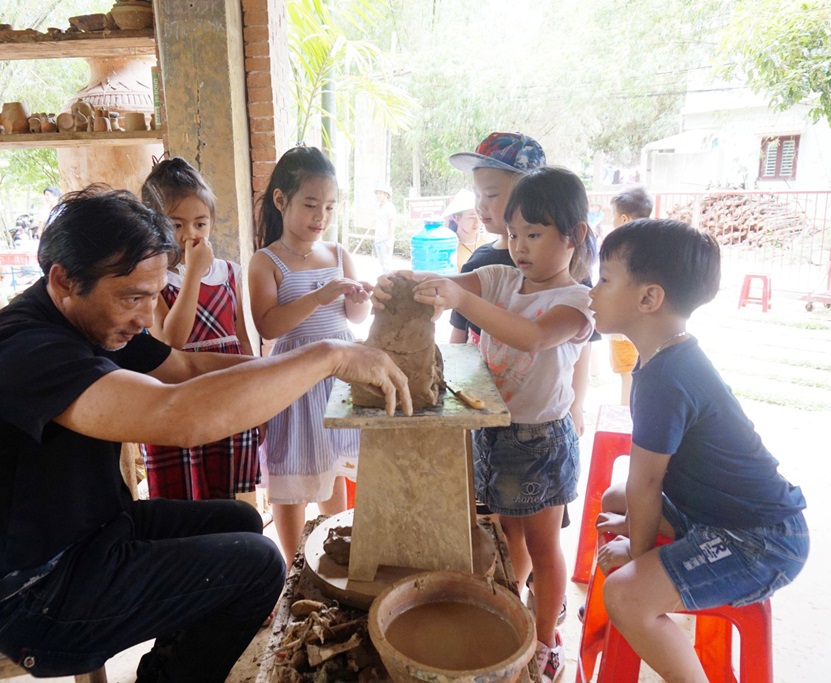 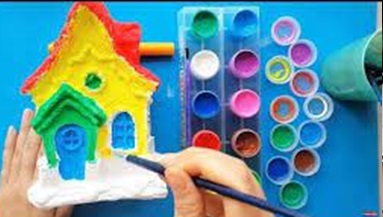 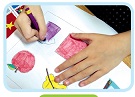 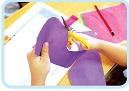 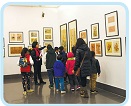 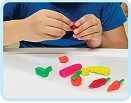 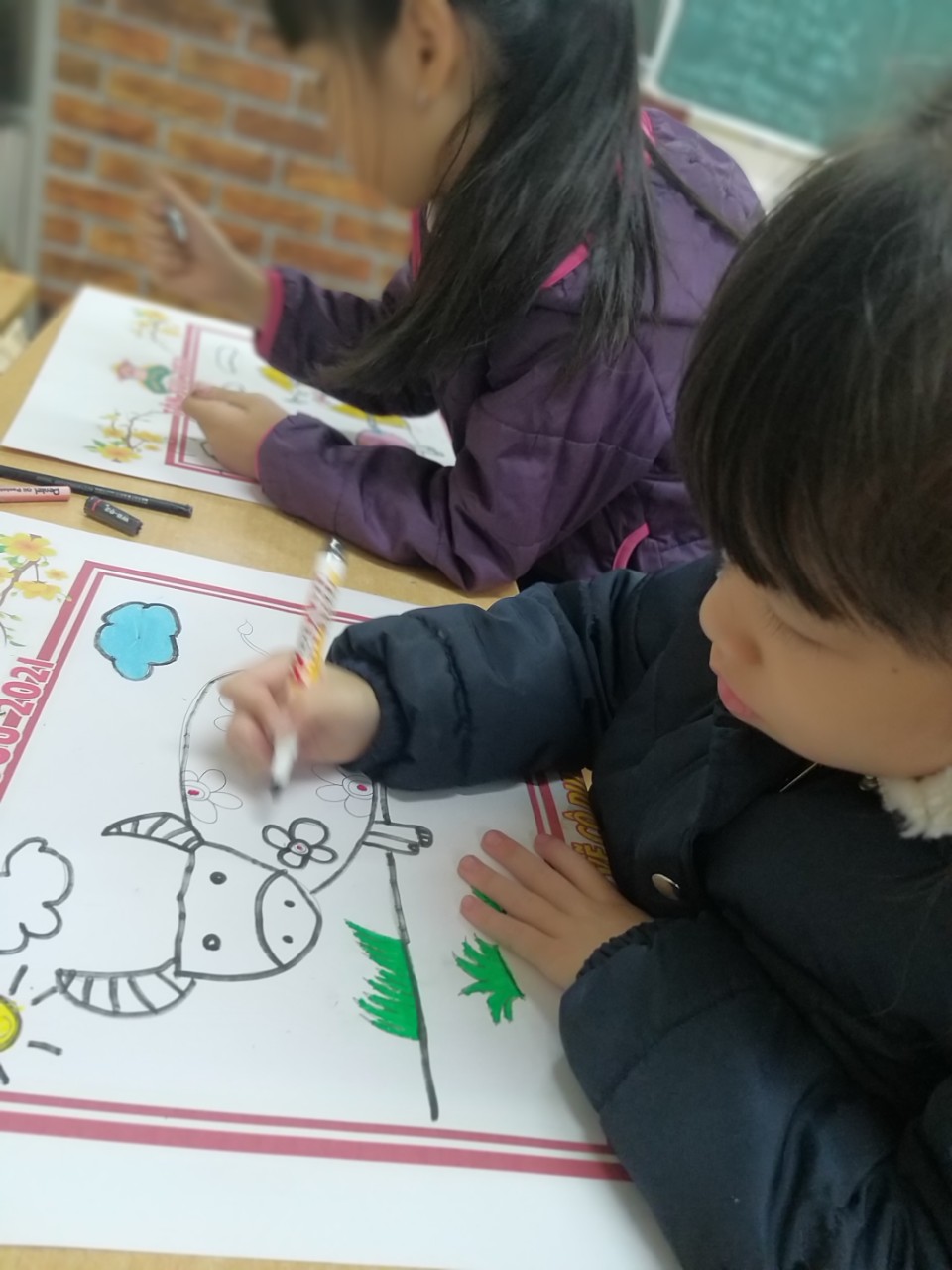 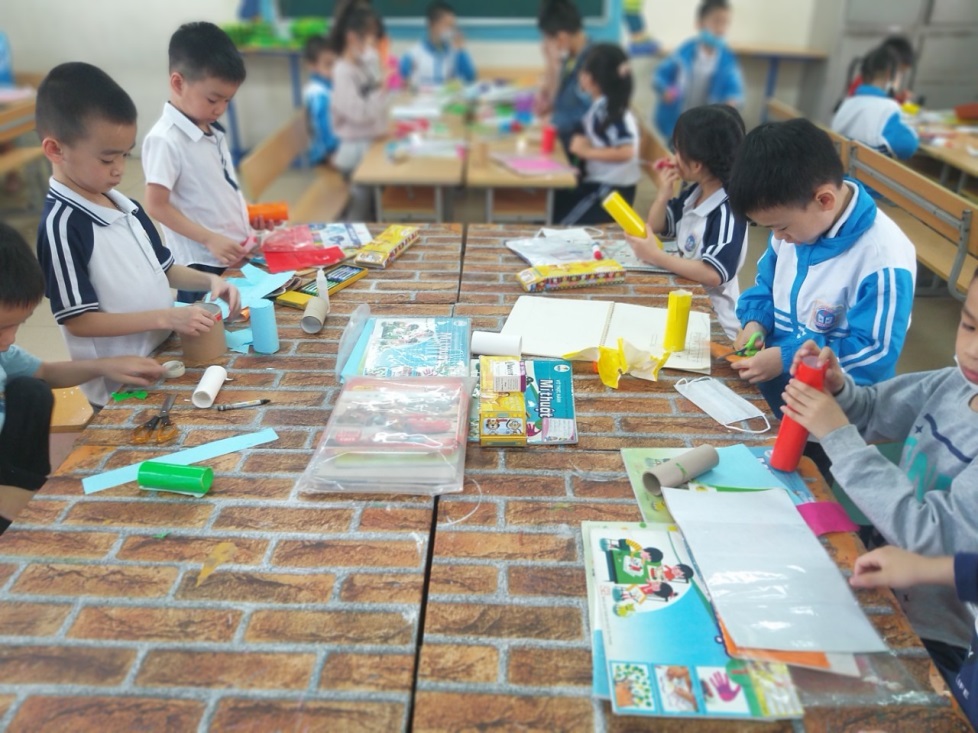 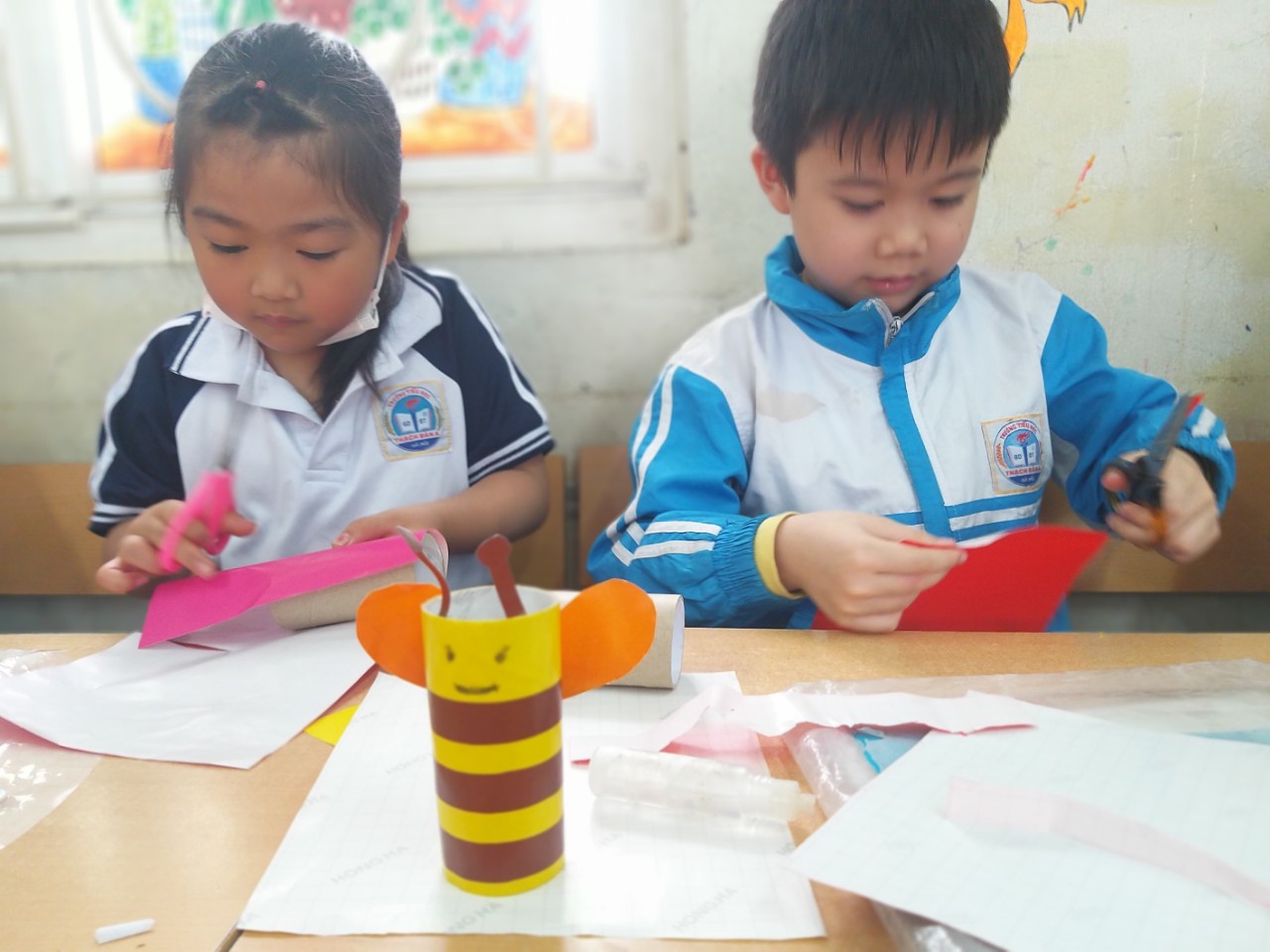 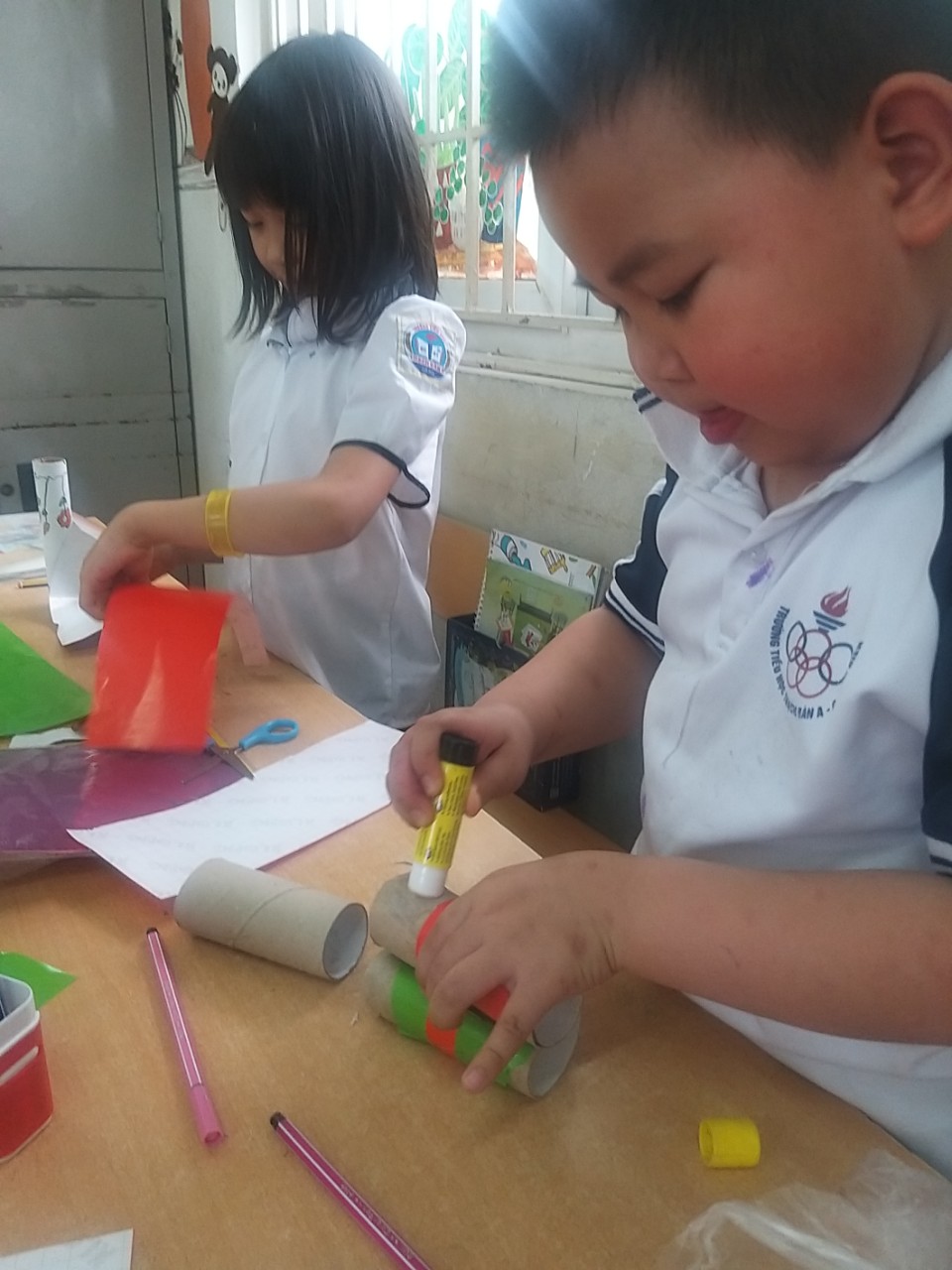 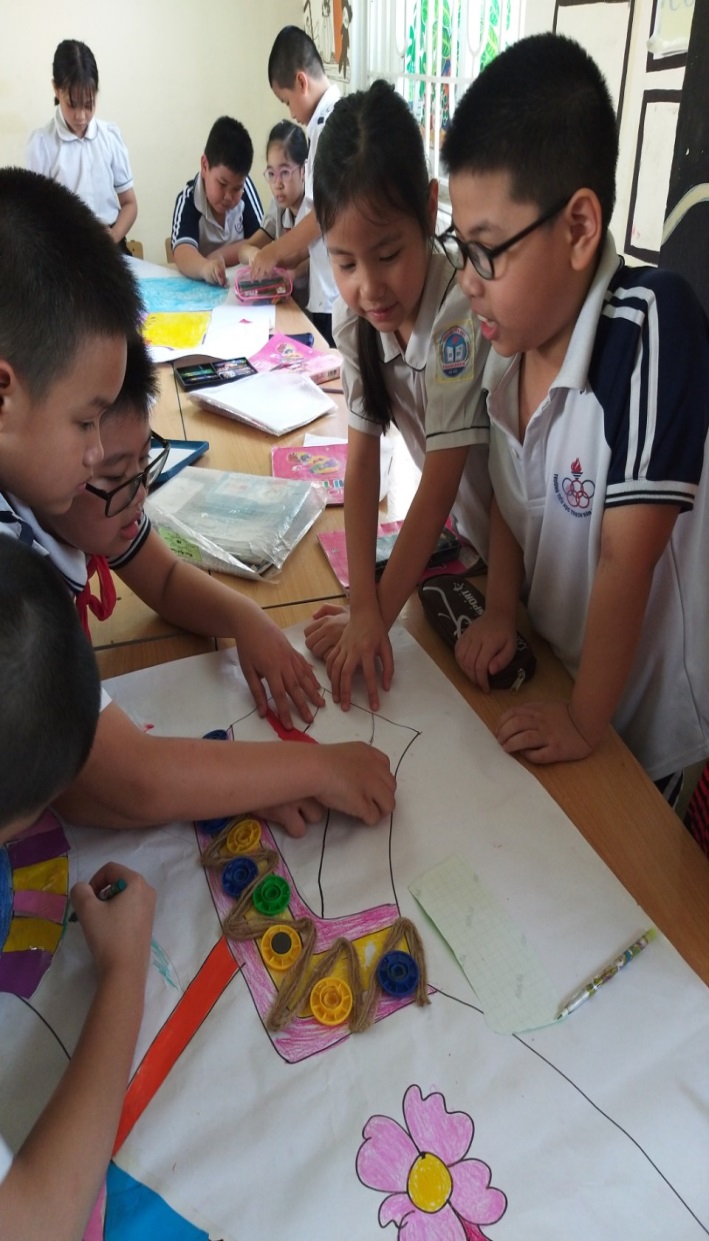 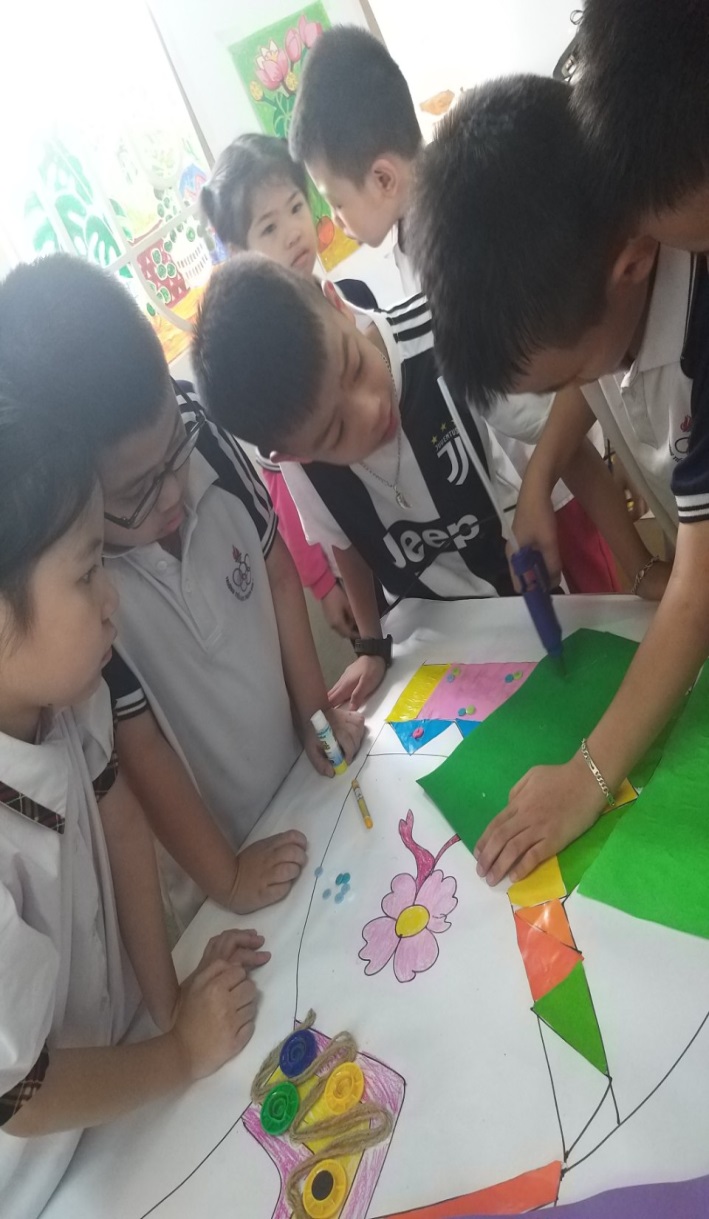 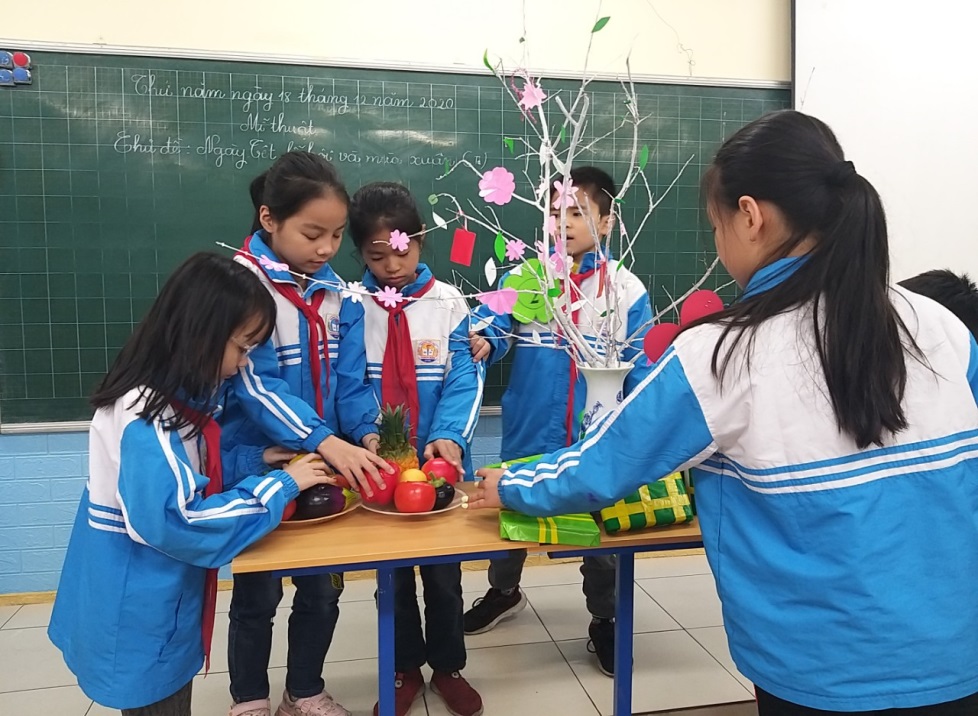 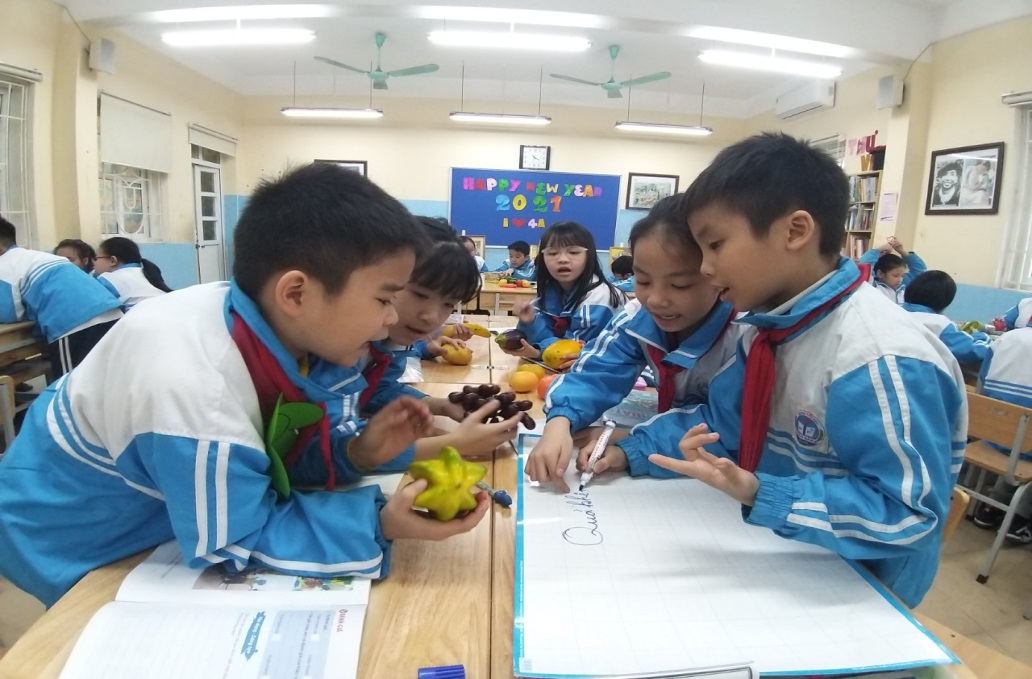 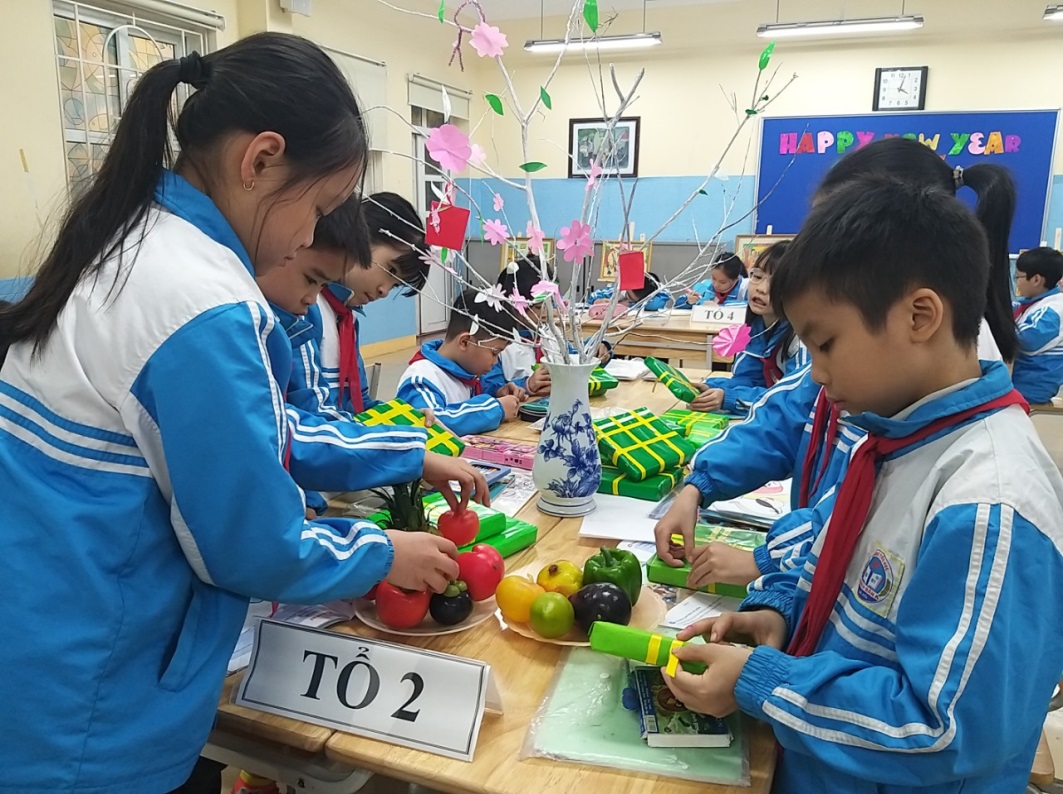 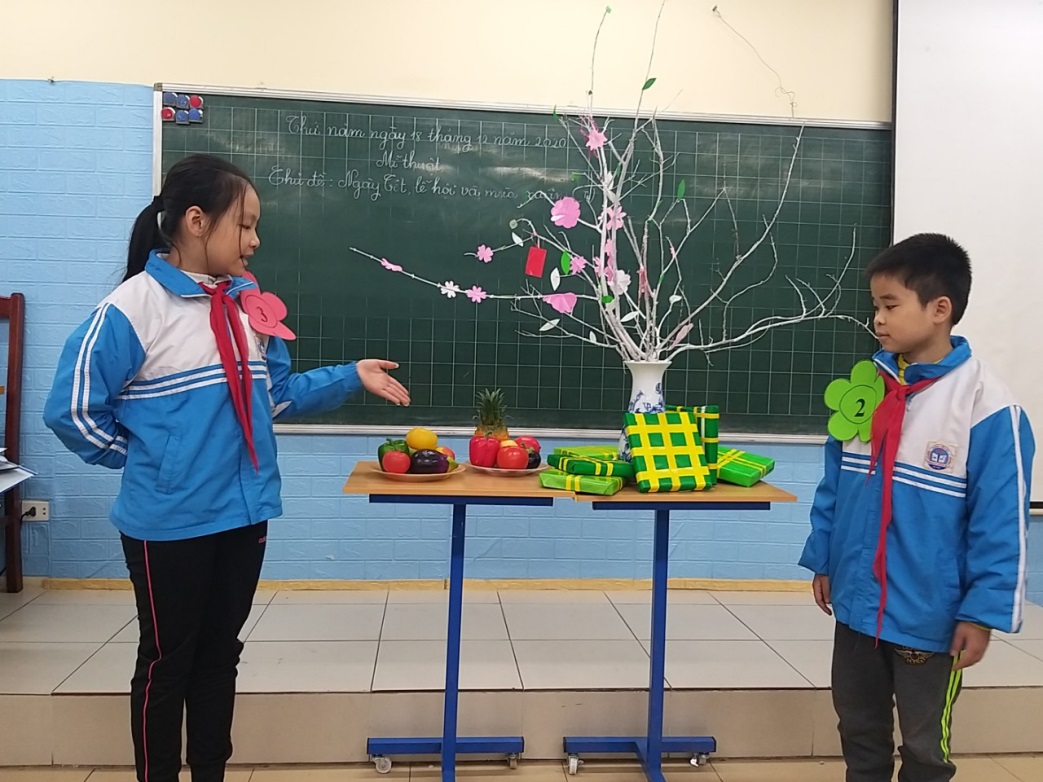 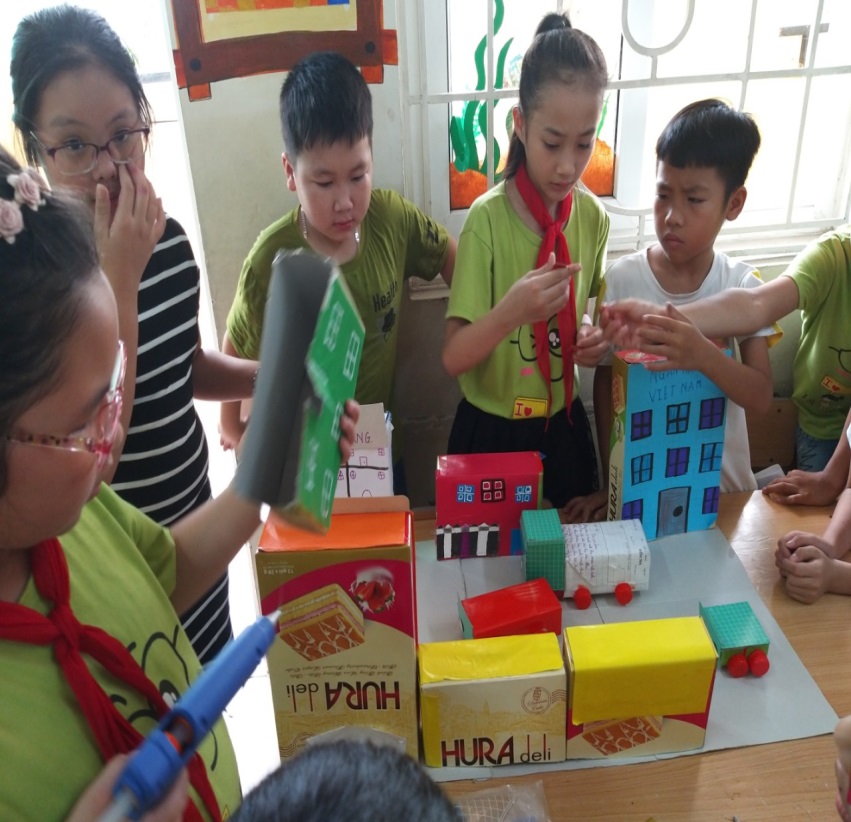 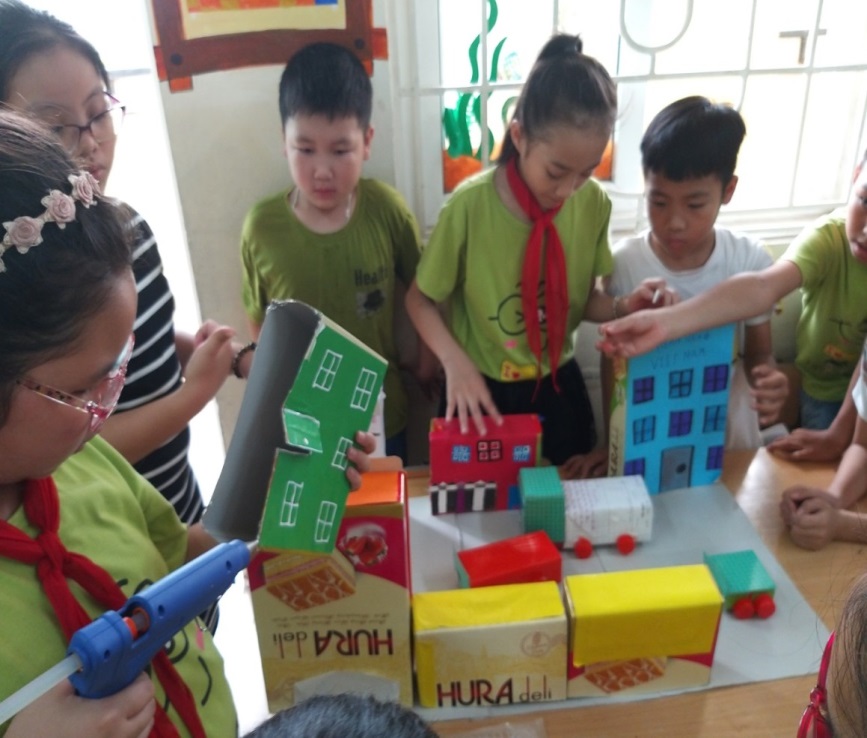 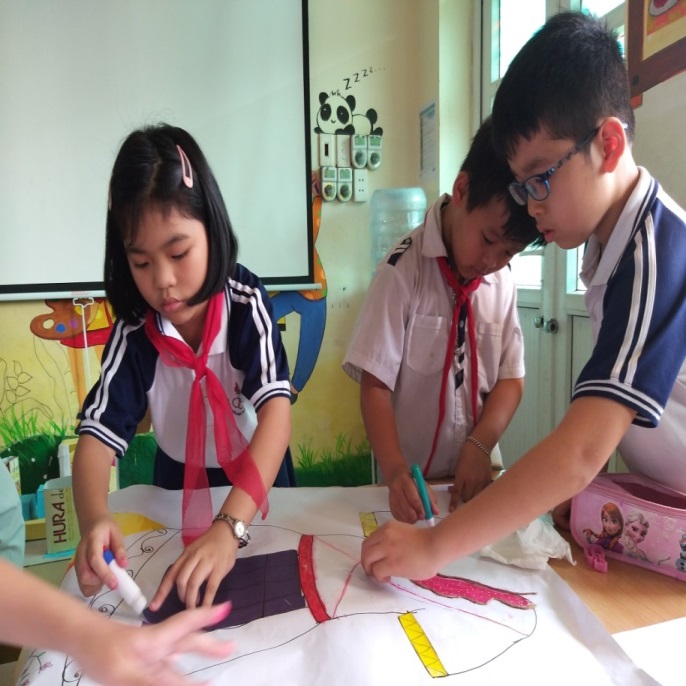 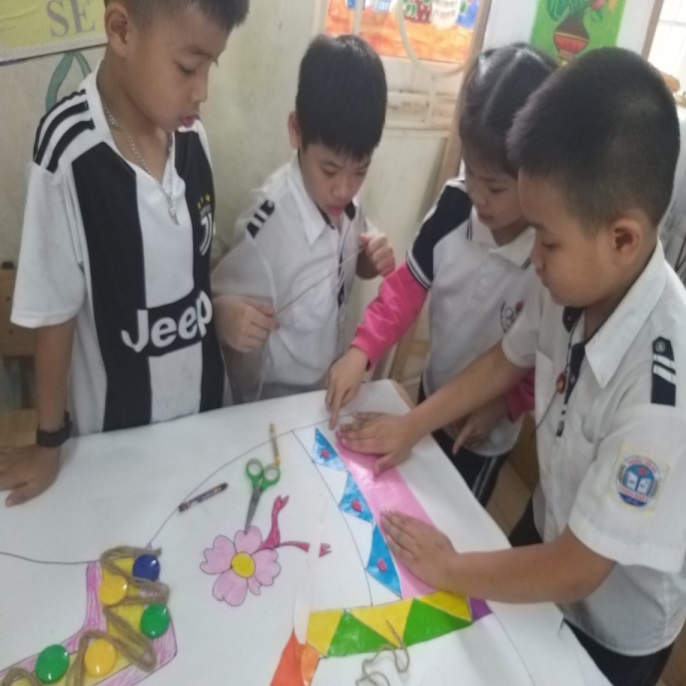 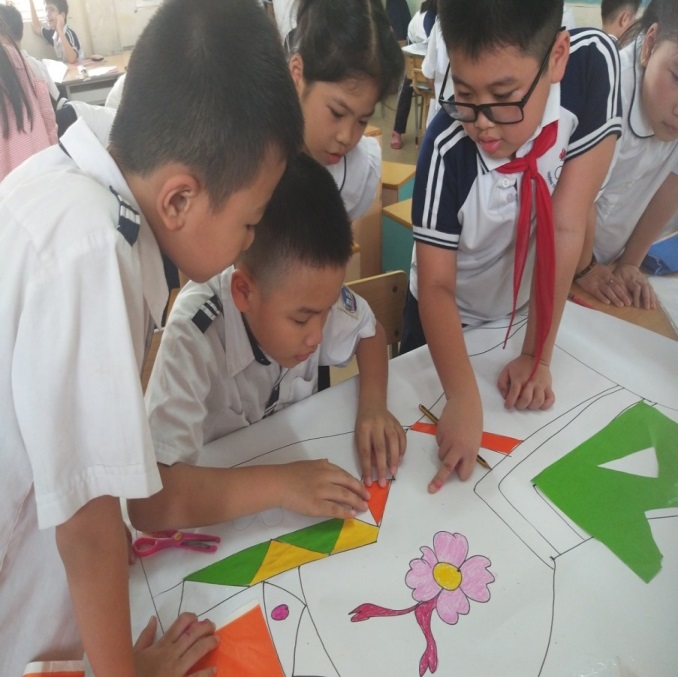 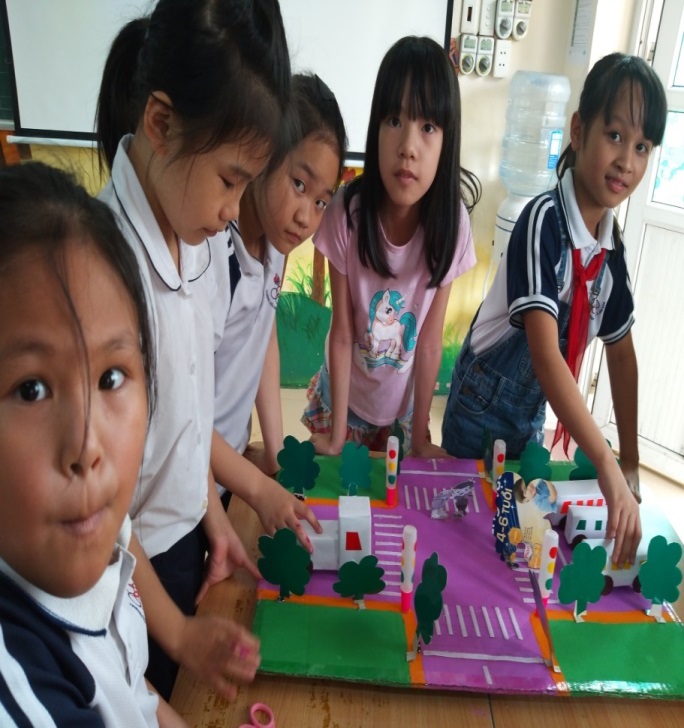 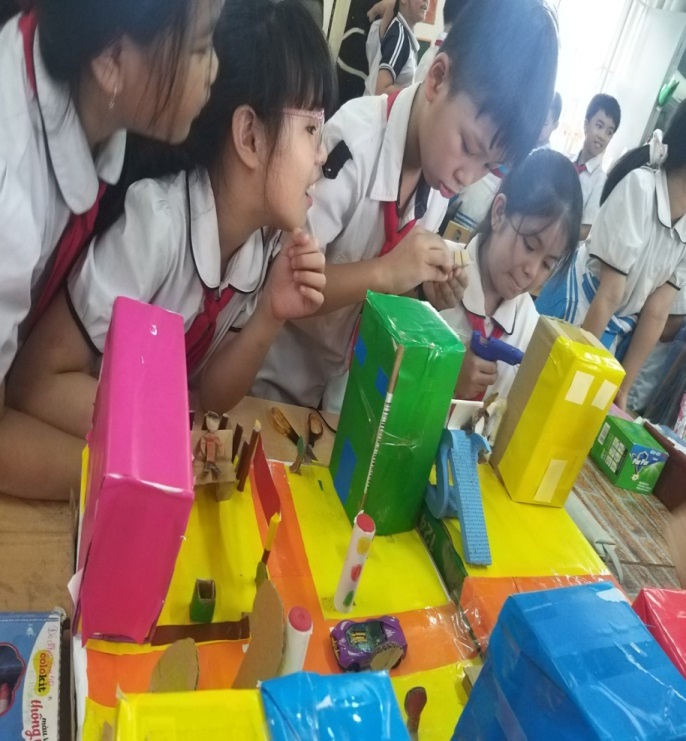 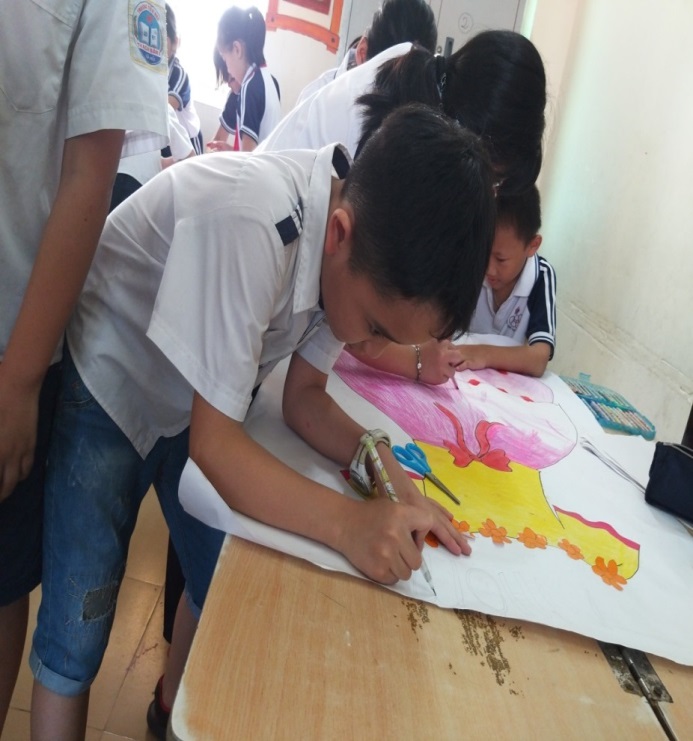 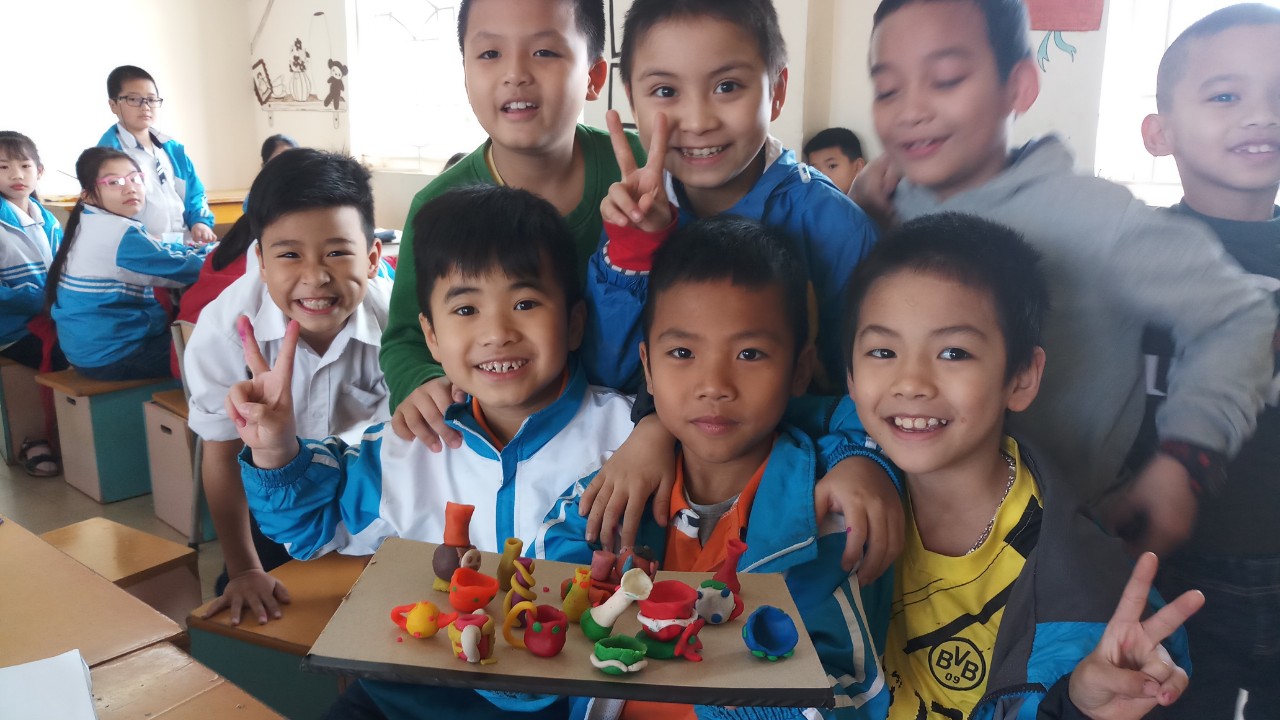 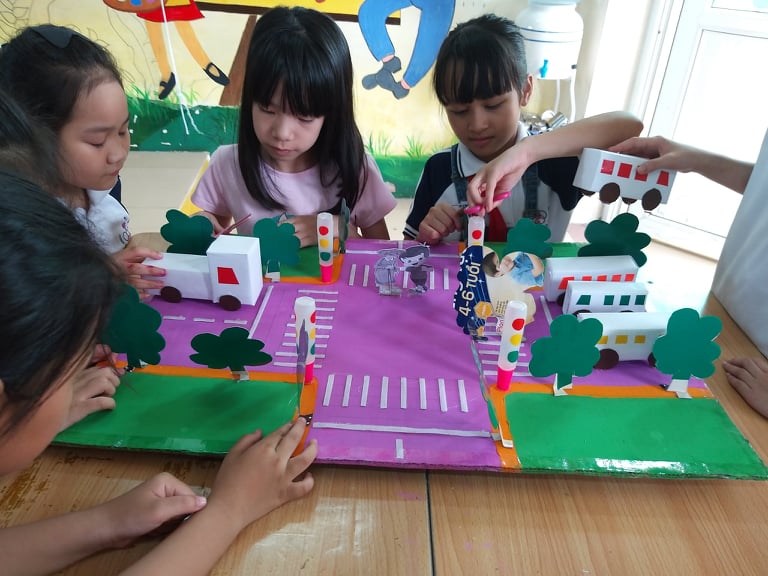 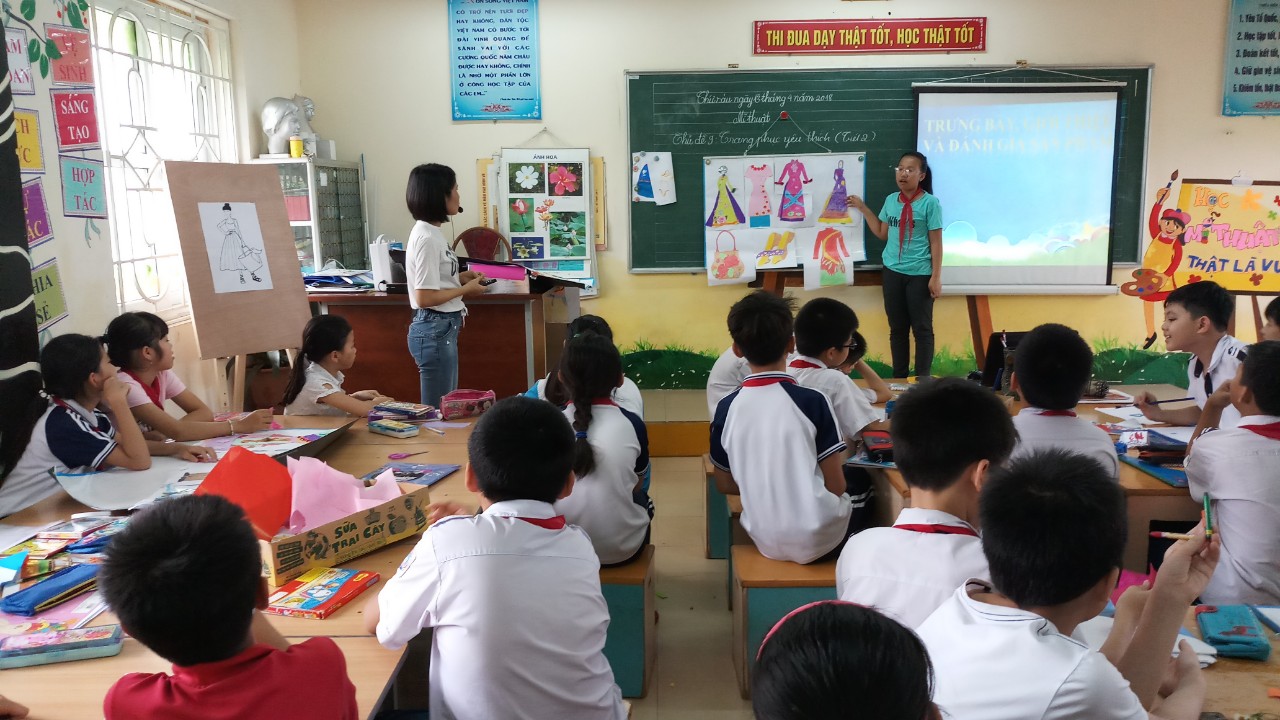 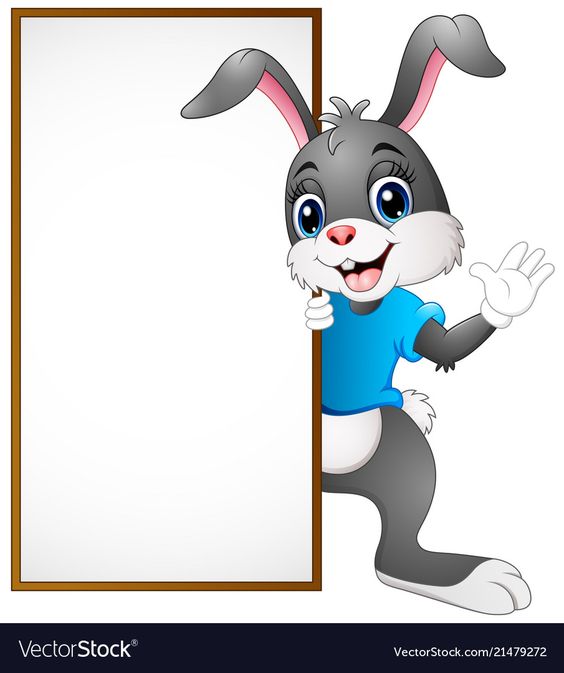 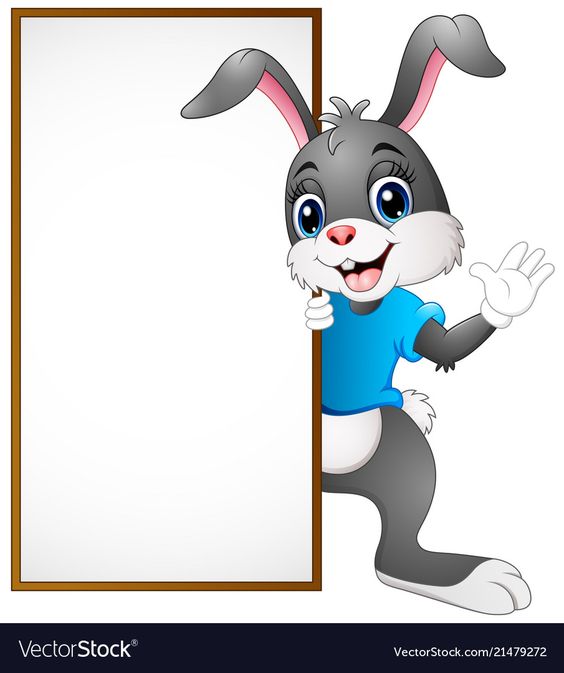 Chúc các bạn 
học tốt môn mĩ thuật
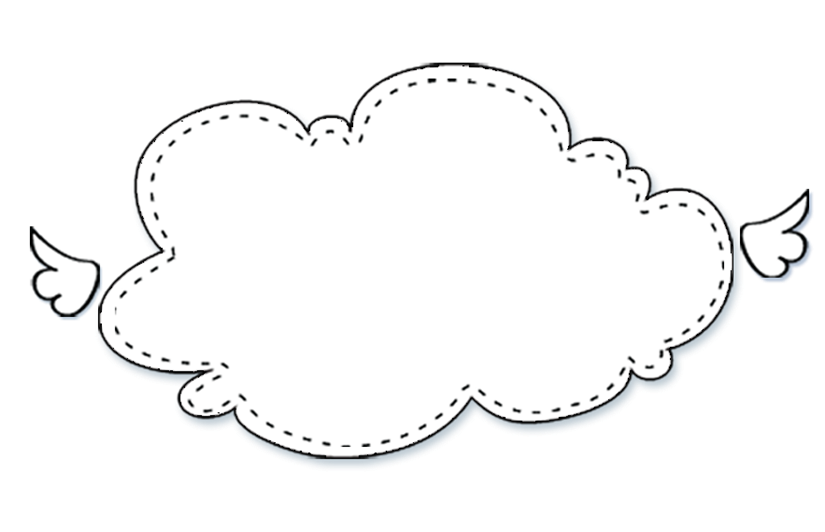 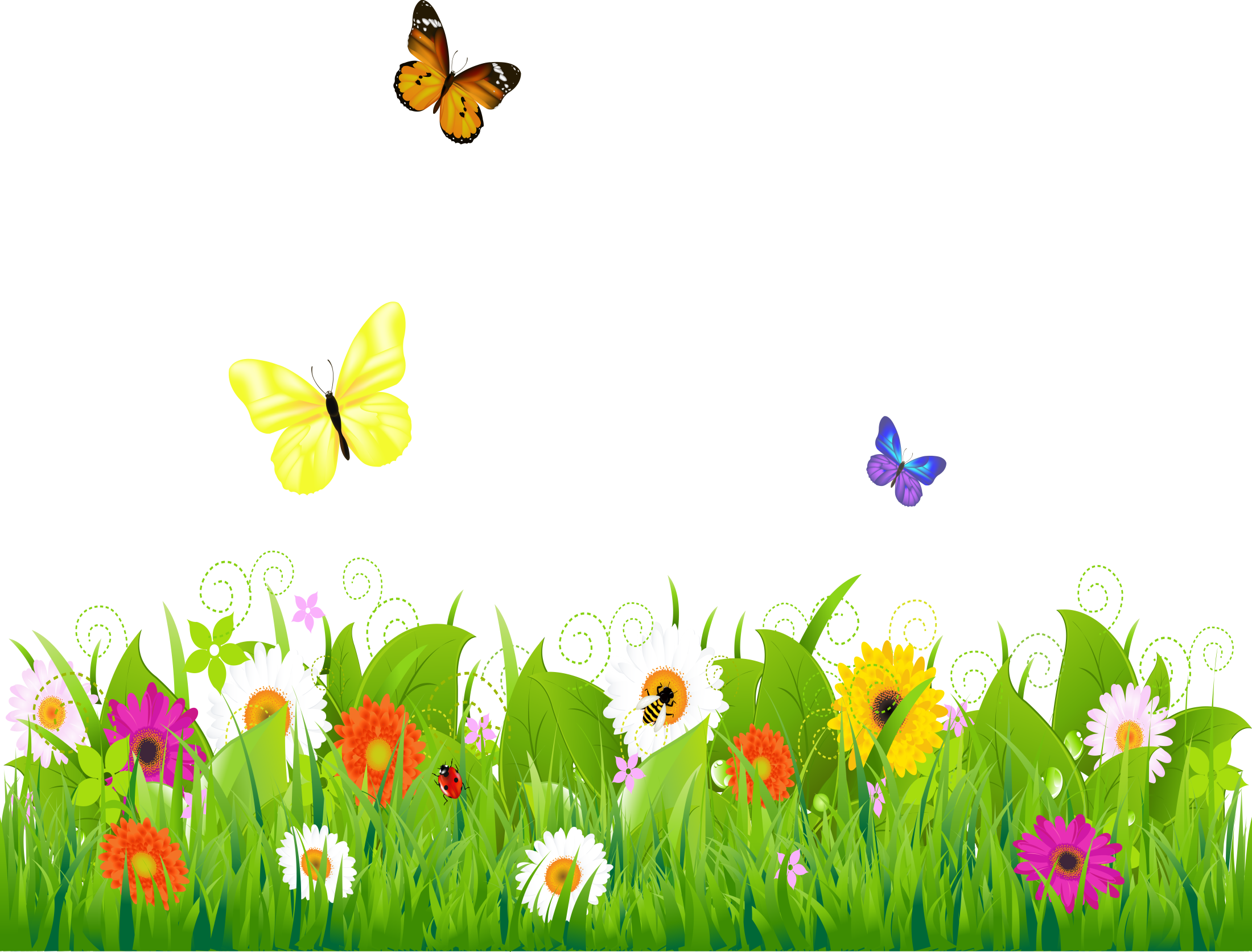 Hoạt động 2 :
Kiến tạo kiến thức 
kĩ năng
Đọc tên màu nhanh ( và chỉ ra 3 màu cơ bản )
( Đỏ - Vàng – Xanh lam )
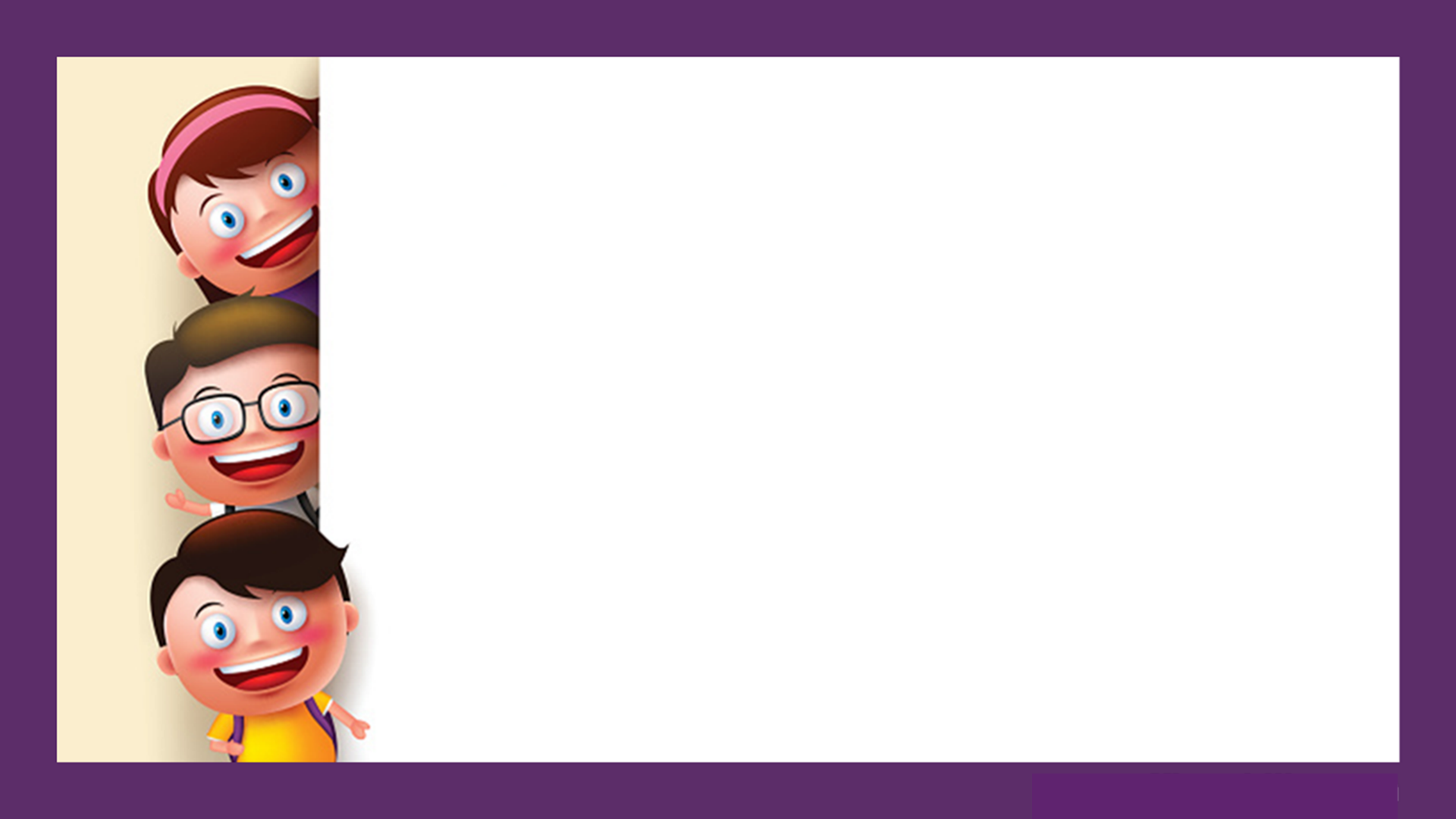 Hãy thể hiện 
khả năng 
của bản thân 
nào các bạn!
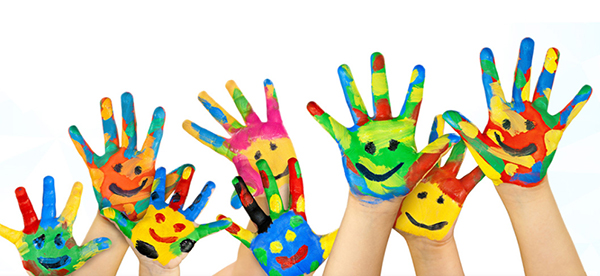 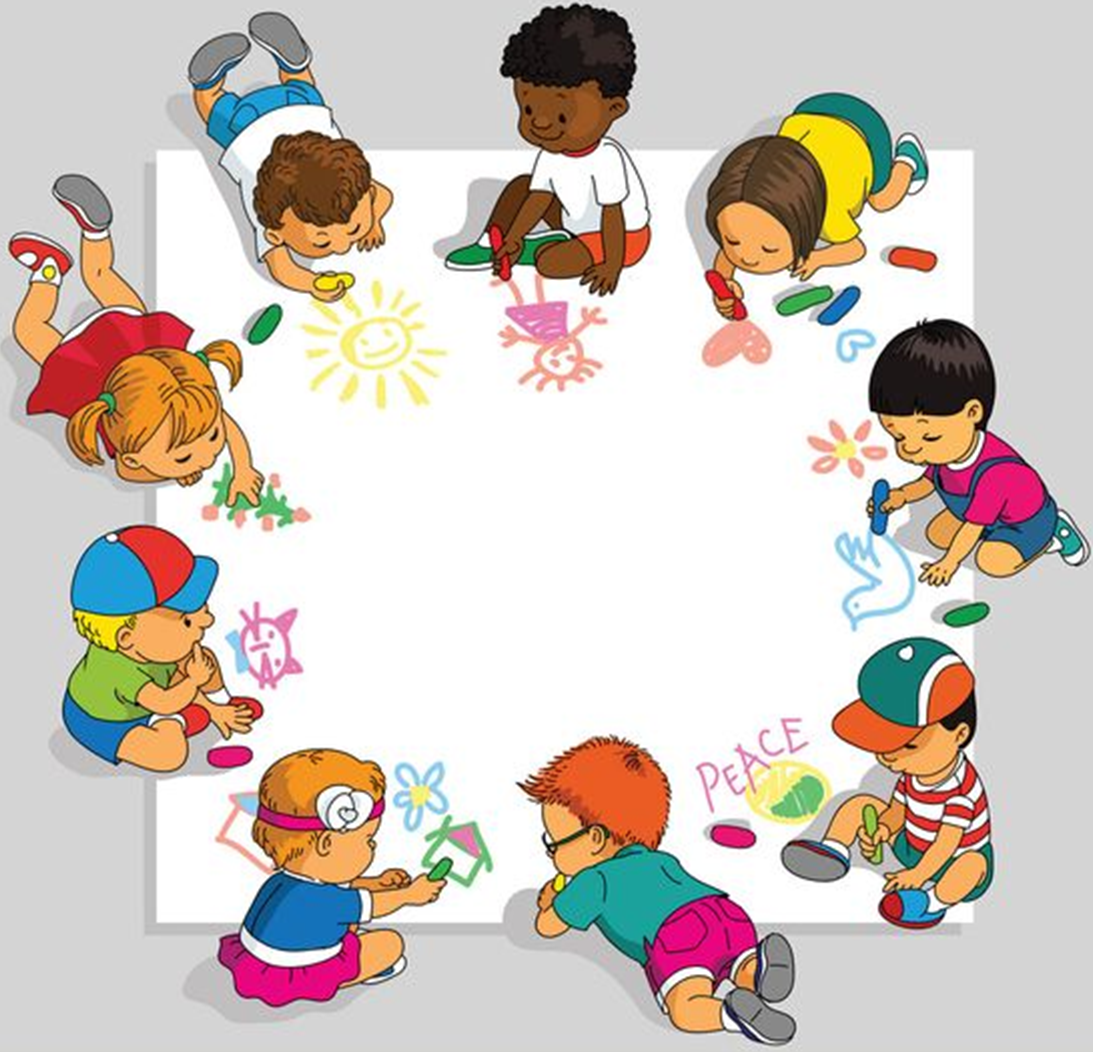 Mời các bạn hãy vẽ 
một loại quả mình thích
 vào tờ giấy A4
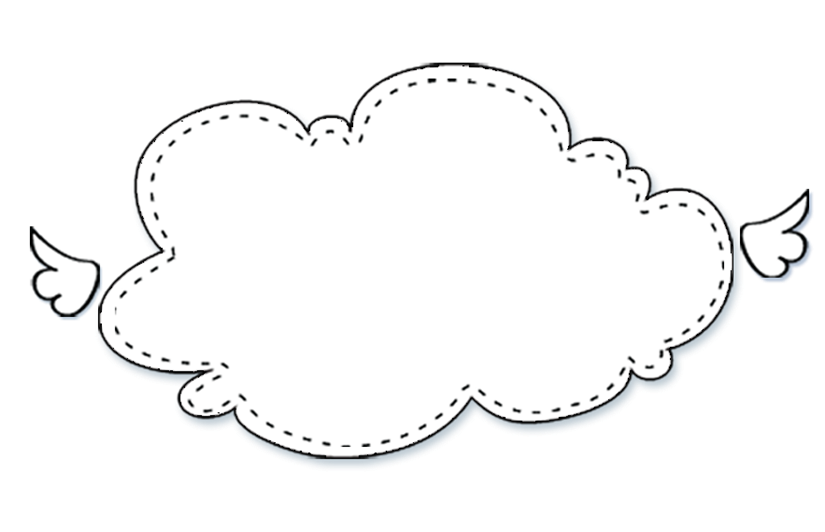 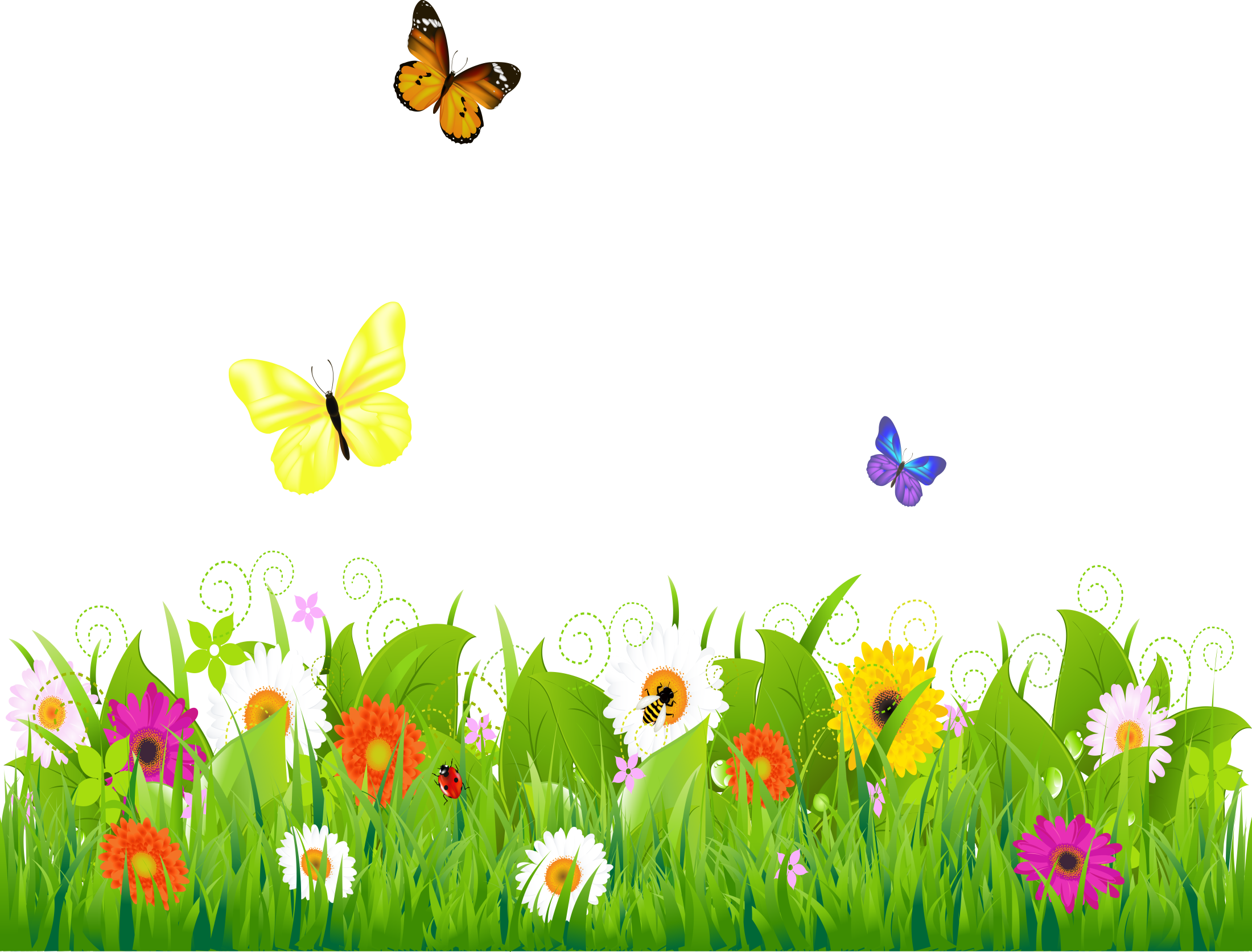 Hoạt động  3 :
Luyện tập –  sáng tạo
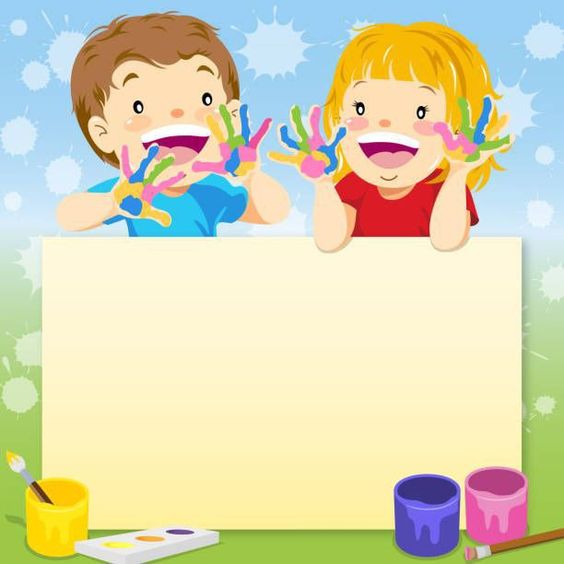 HÃY CHIA SẺ SẢN PHẨM TIẾT 1 NÀO!
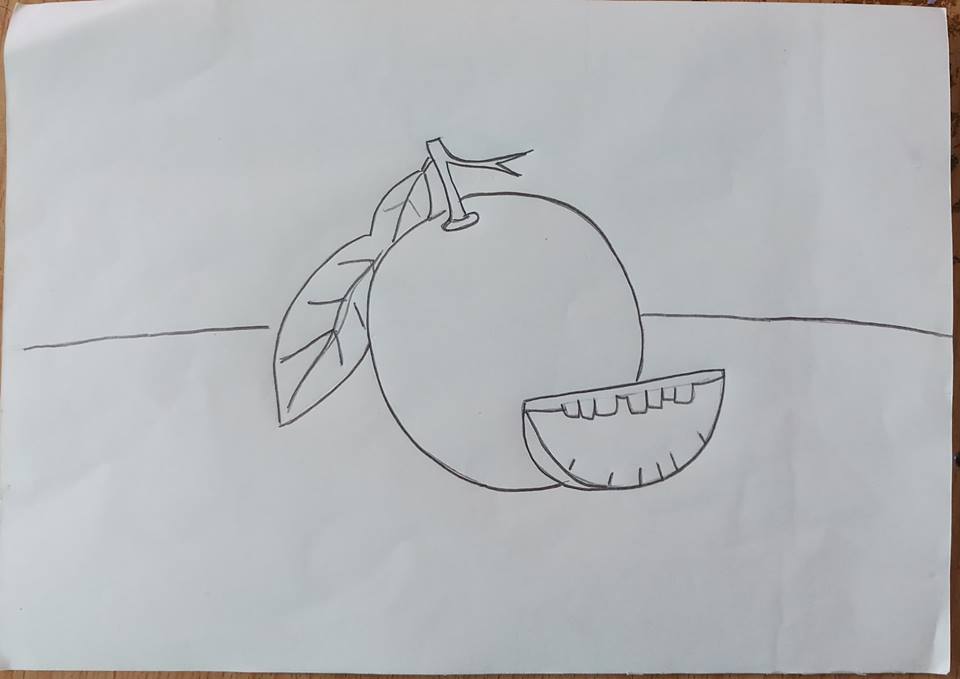 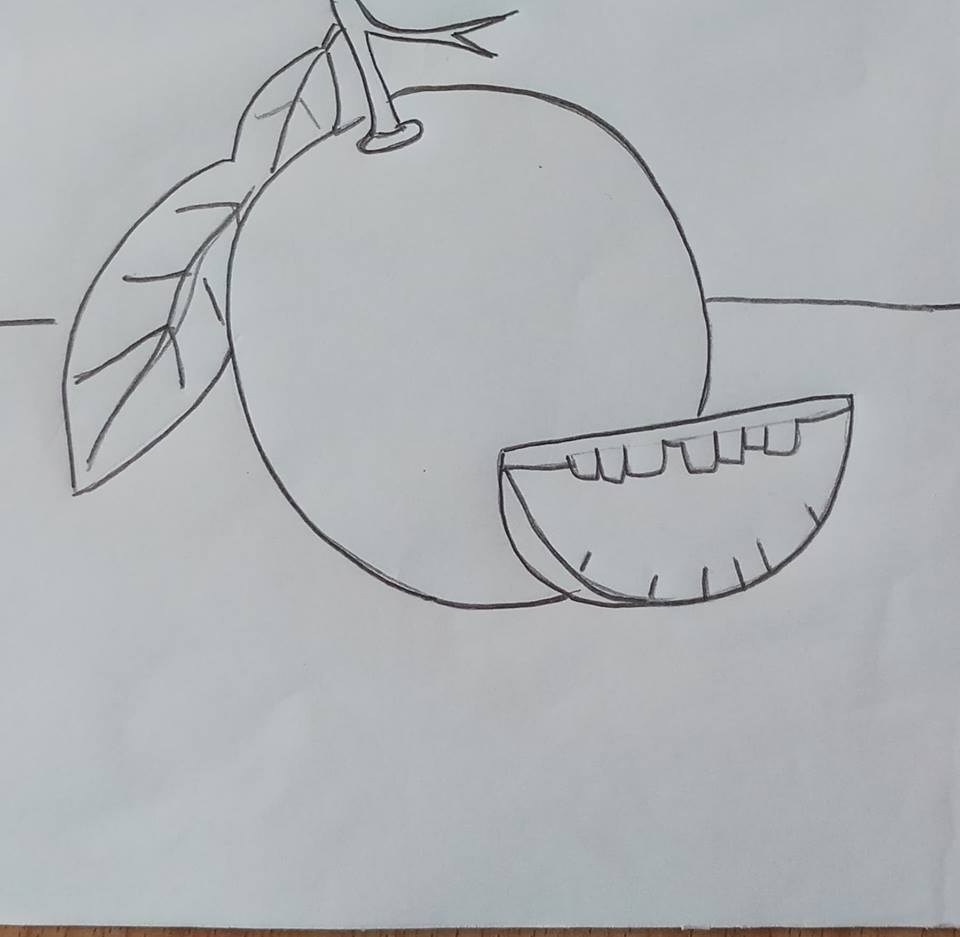 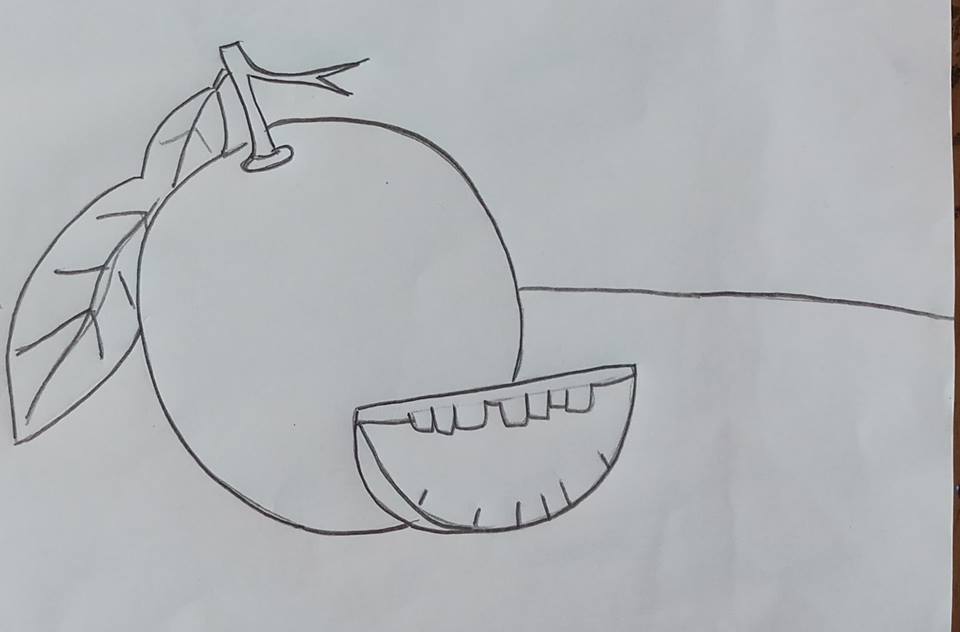 1
3
Lệch phía trên
Lệch bên trái
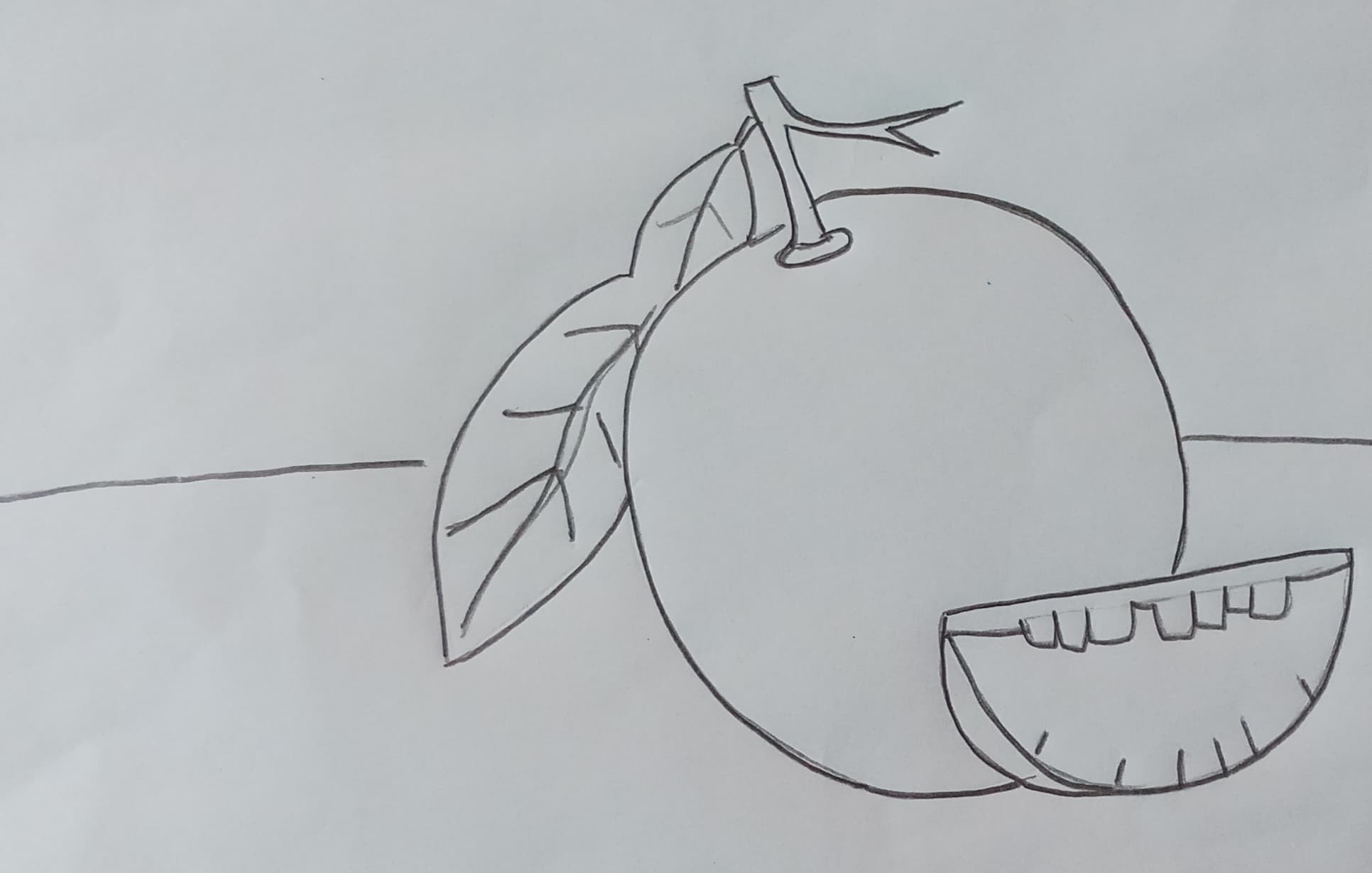 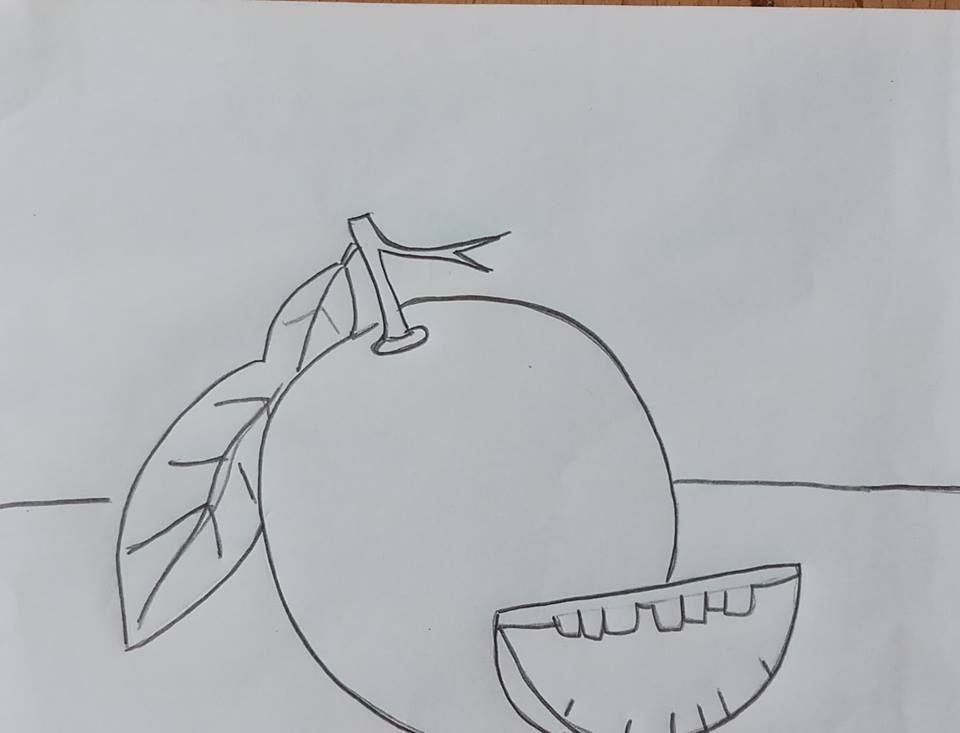 2
4
Lệch phía dưới
Lệch bên phải
33
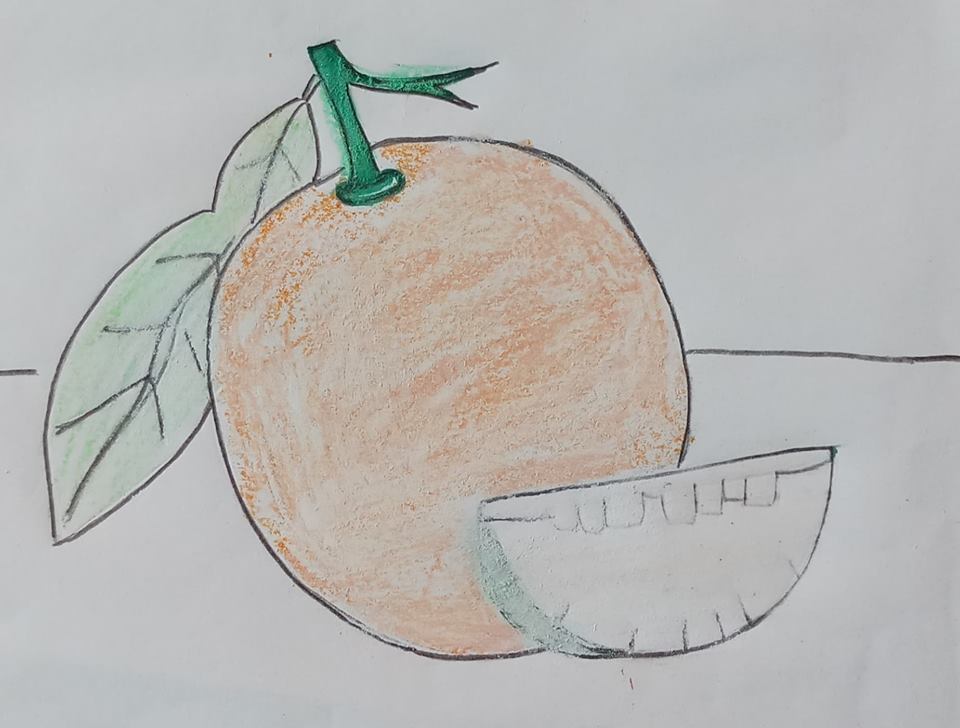 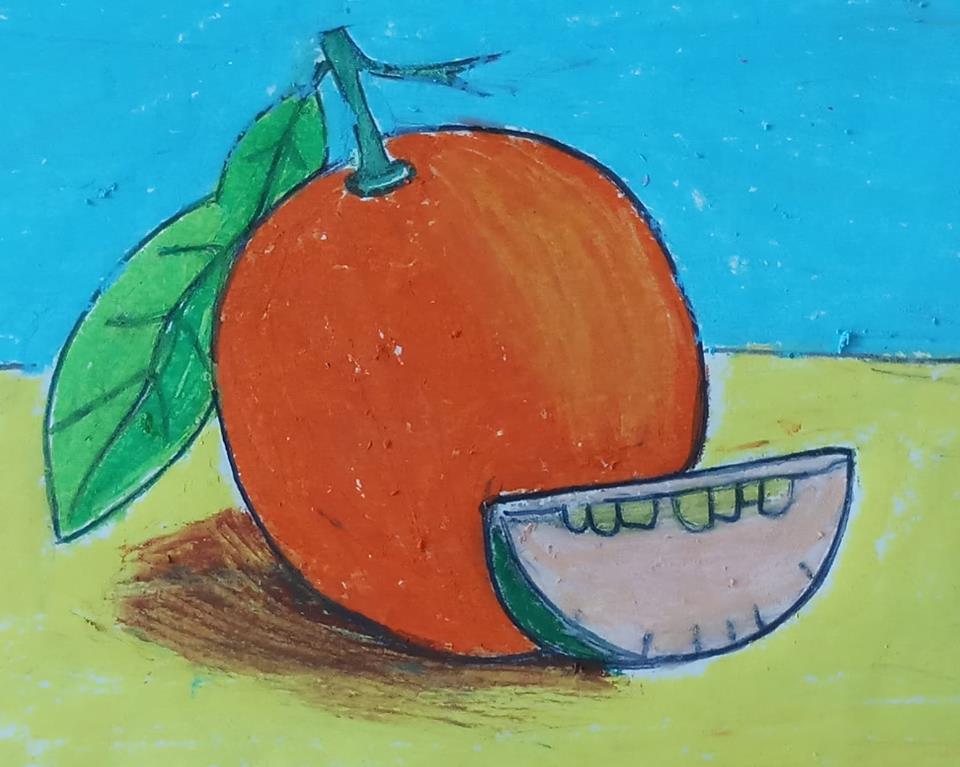 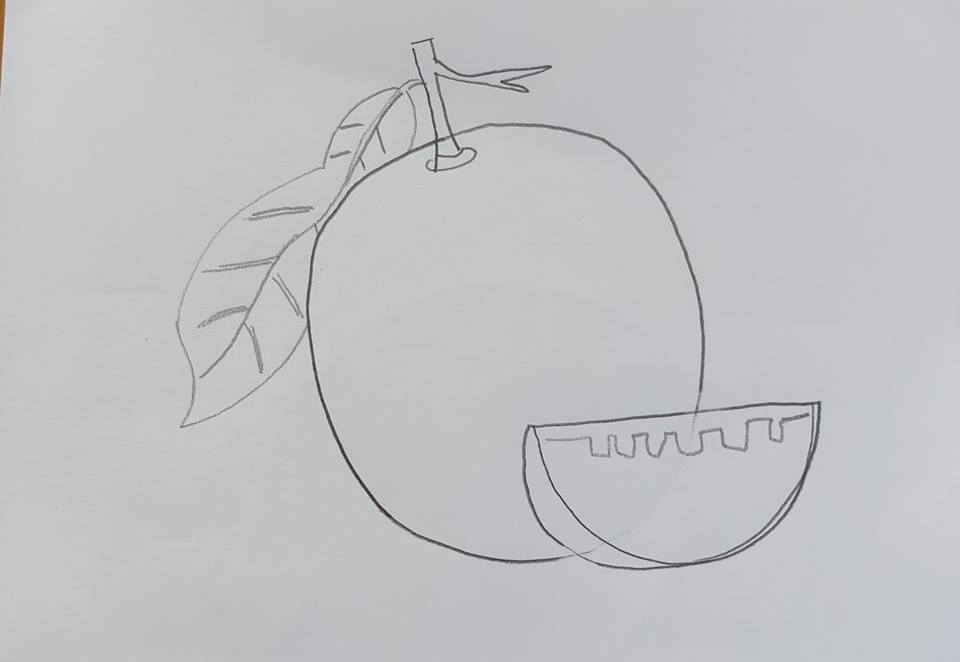 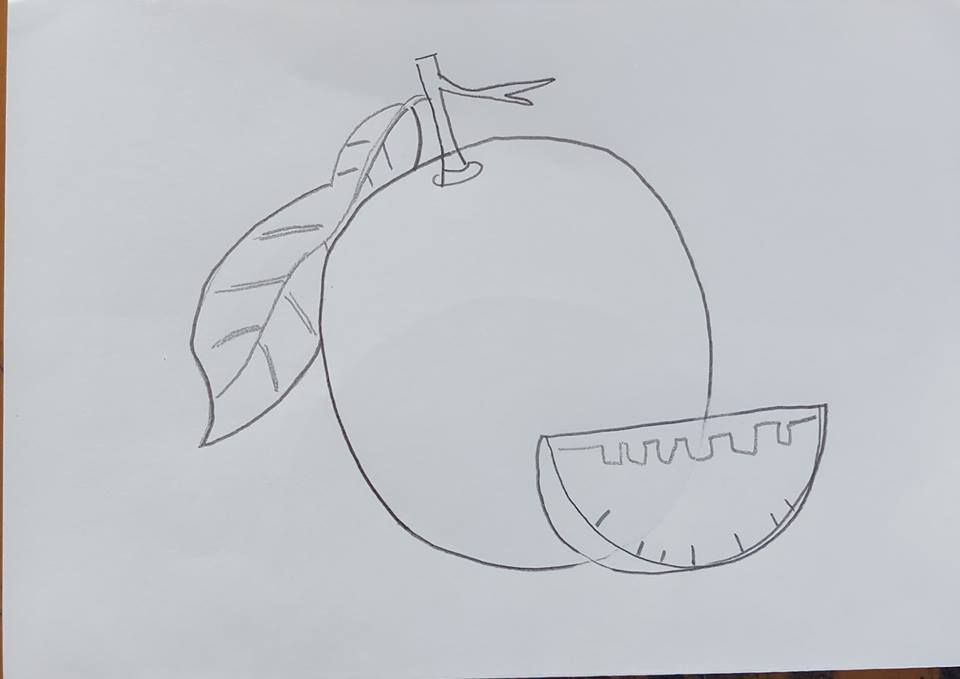 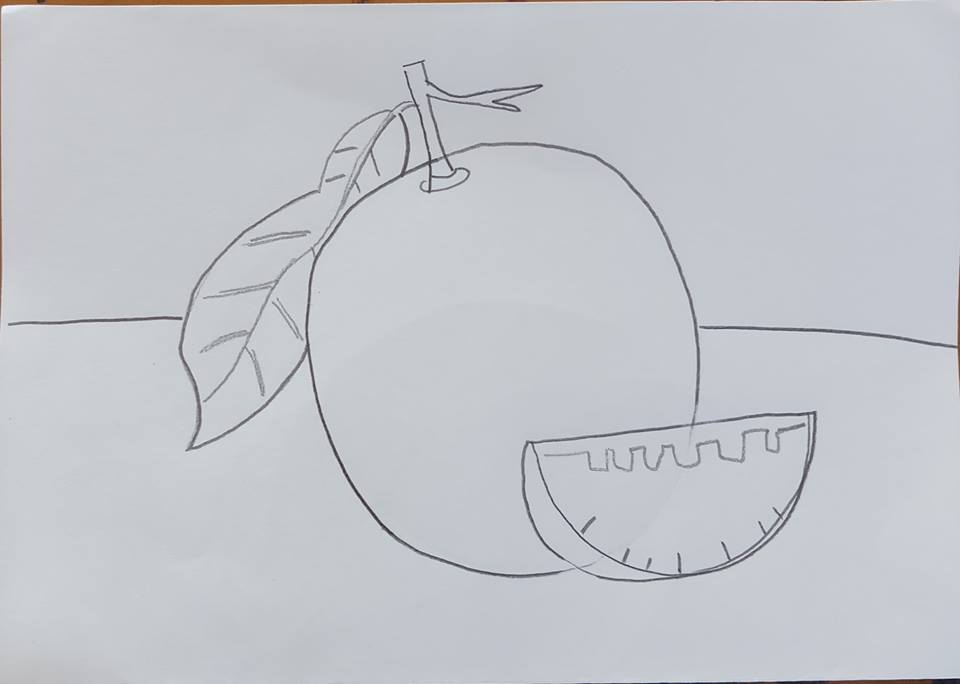 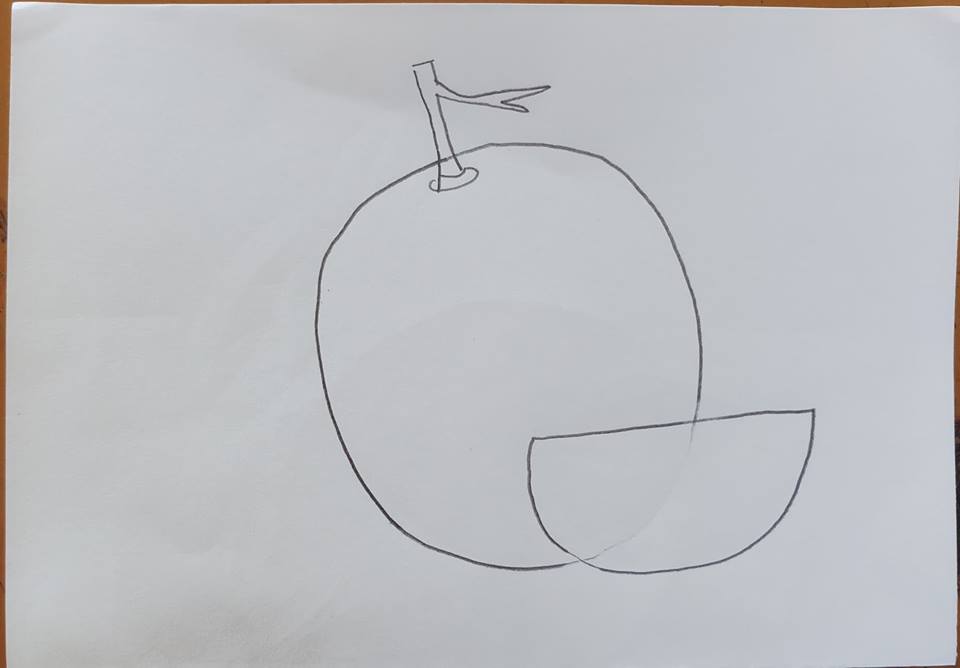 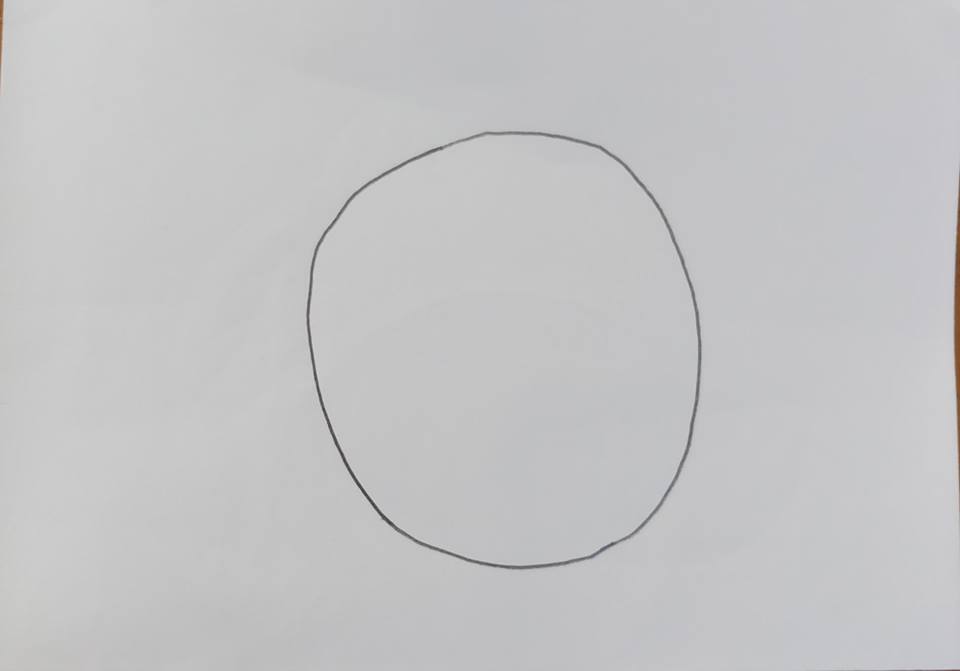 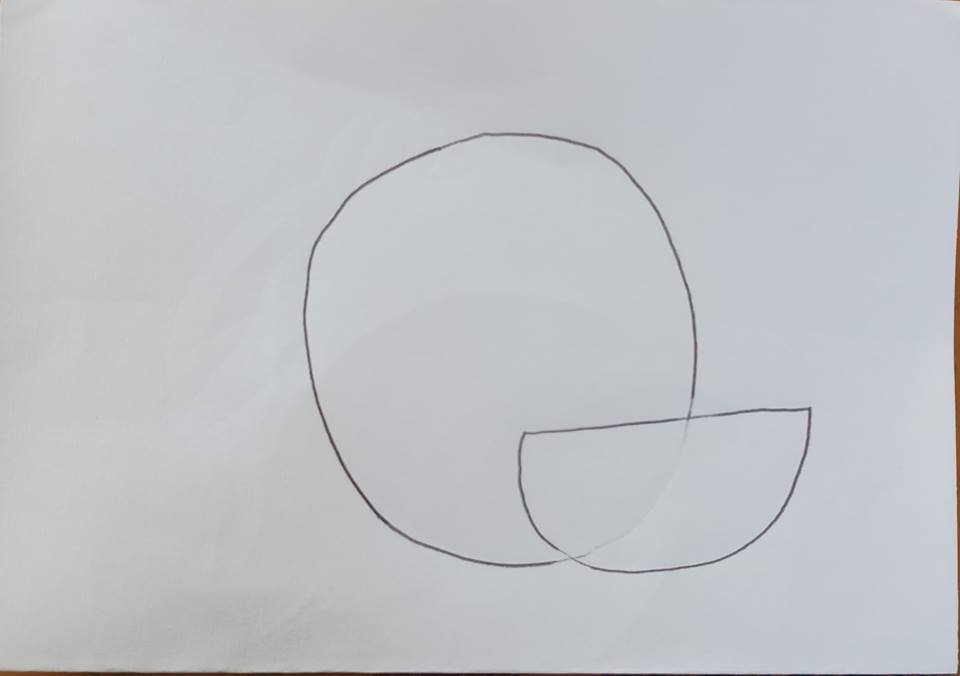 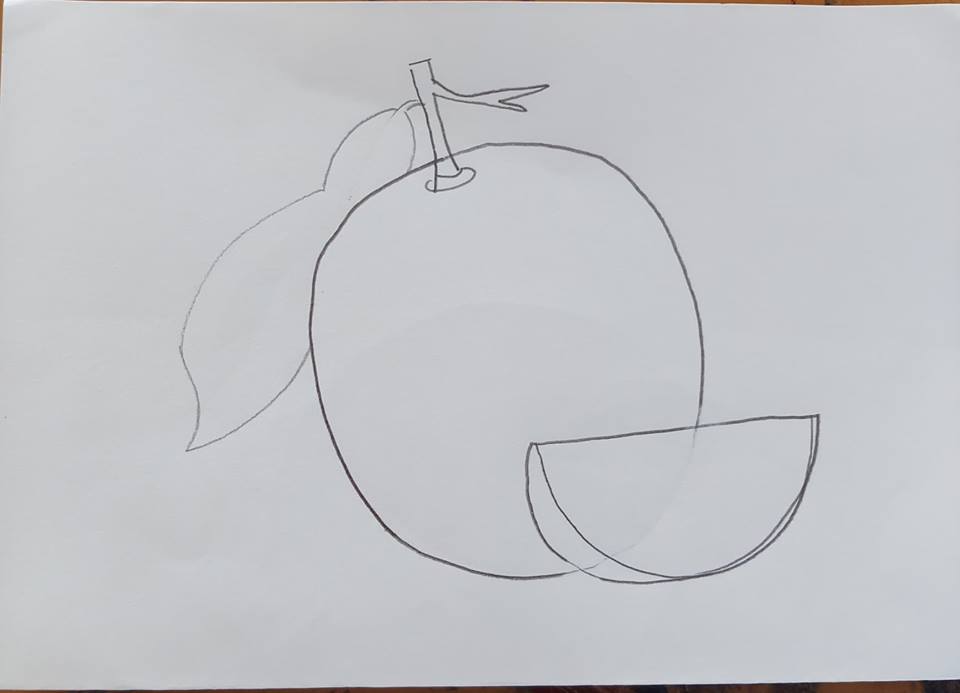 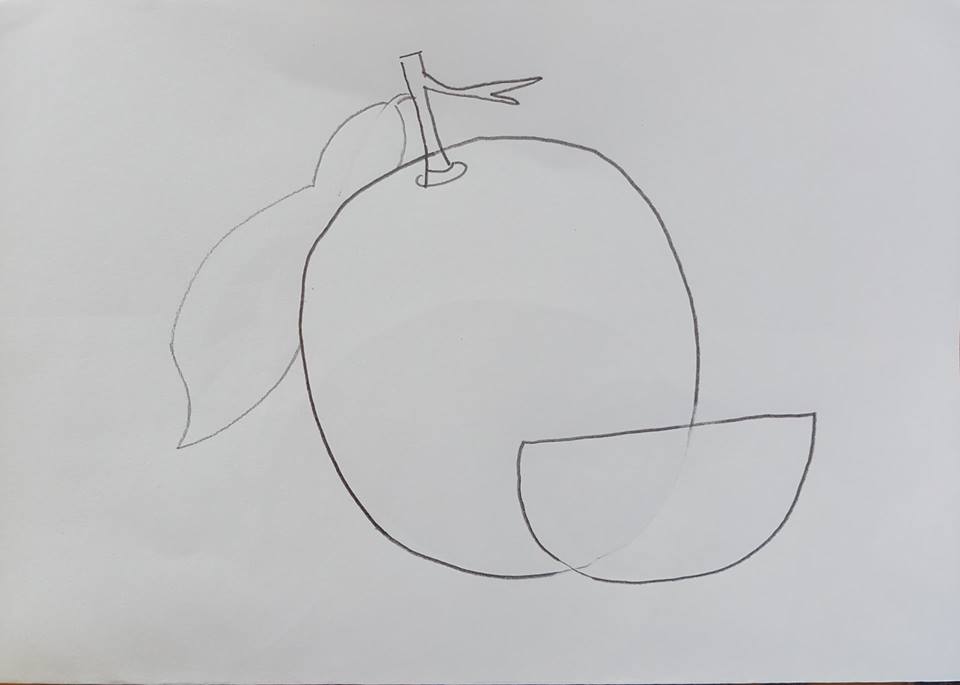 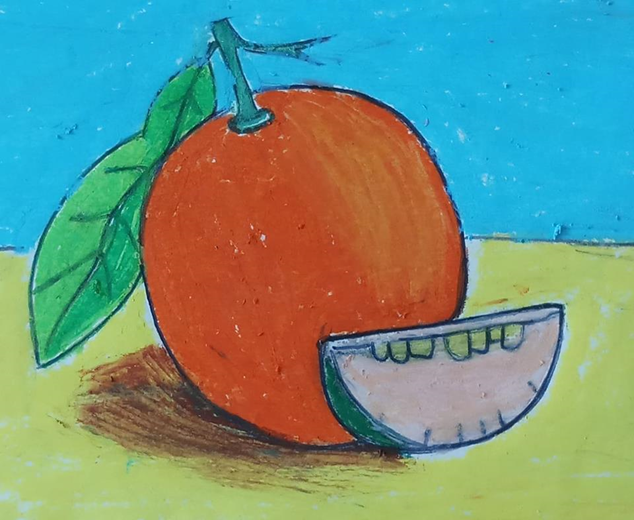 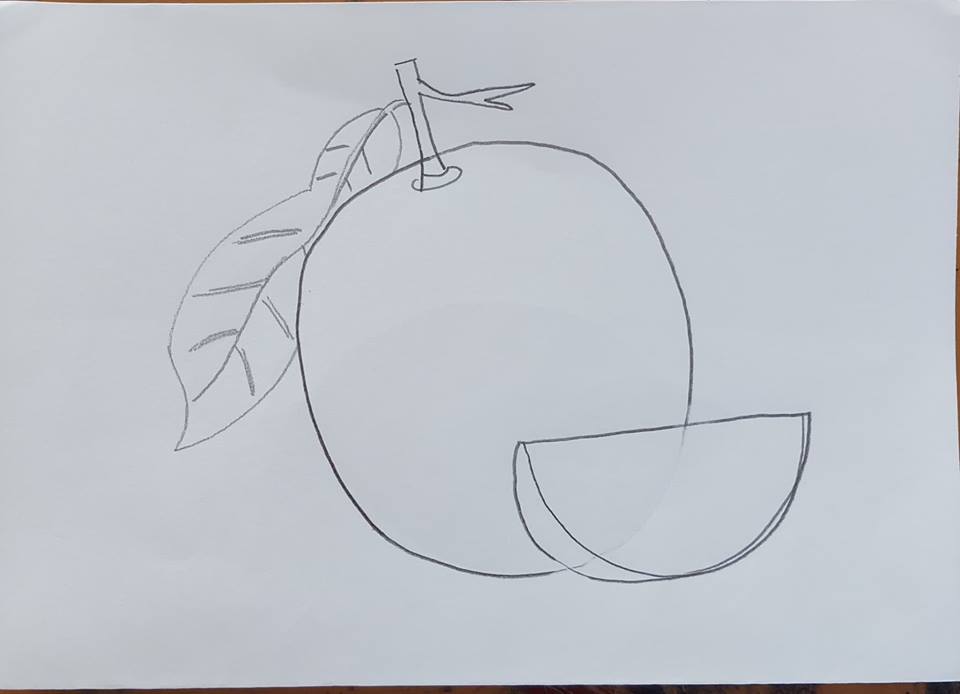 35
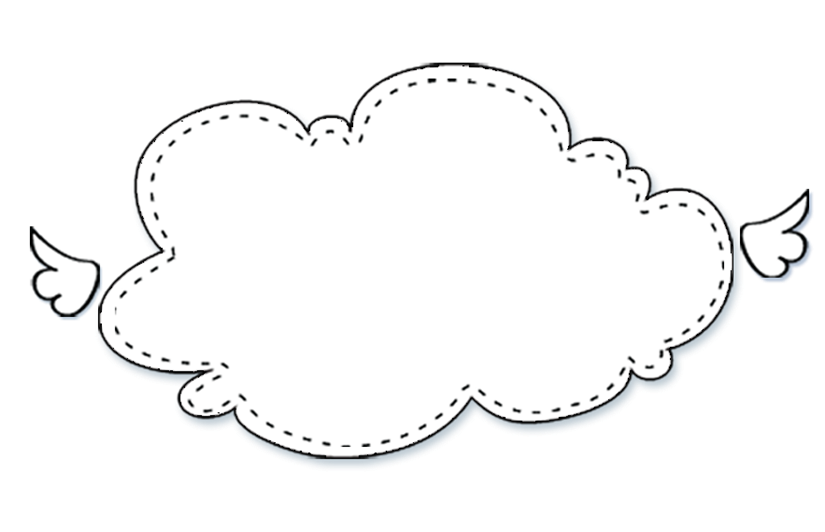 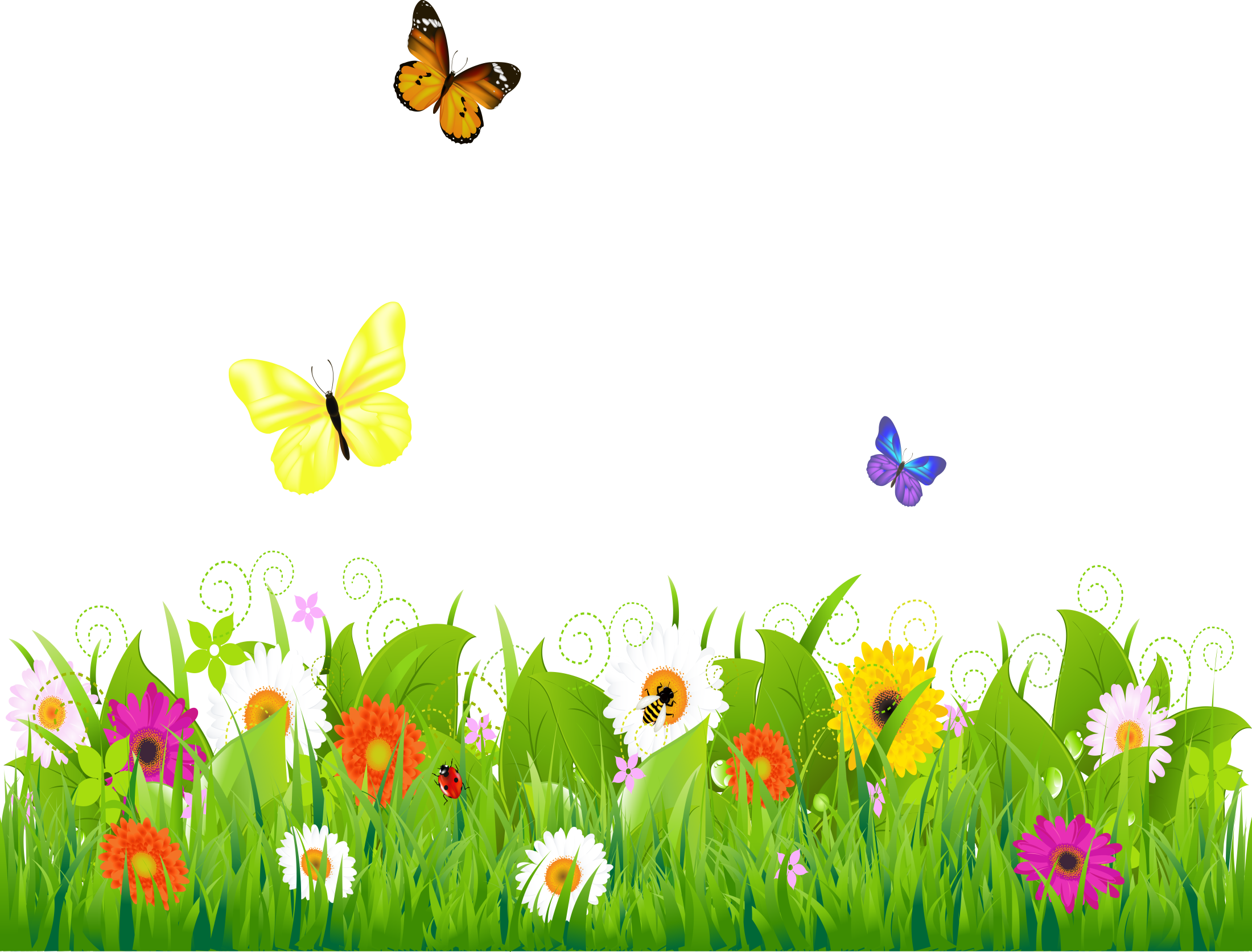 Hoạt động  3 :
Luyện tập –  sáng tạo
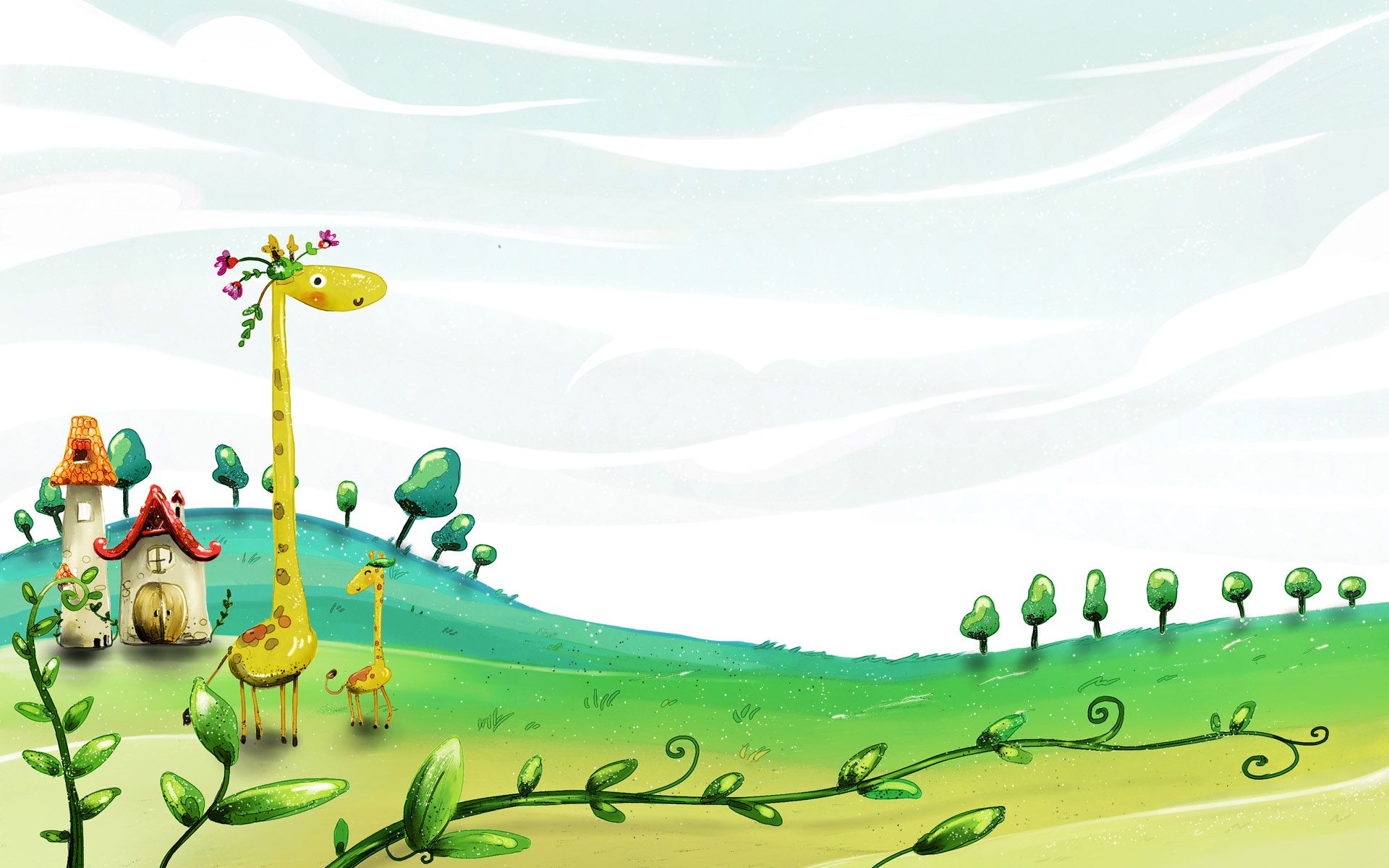 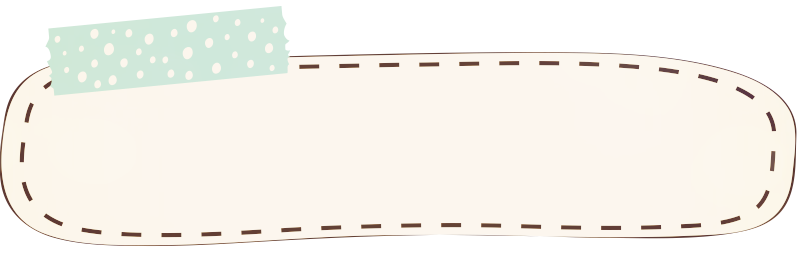 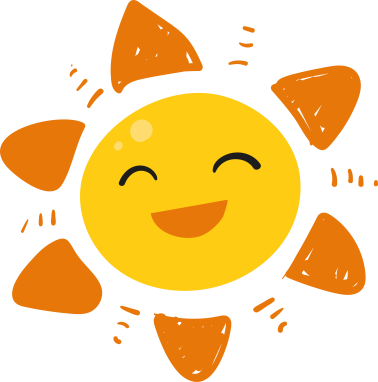 Lưu ý :
. Vẽ và tô màu vào hình có sẵn 
. Tô màu không chờm ra ngoài
. Tô màu theo ý thích
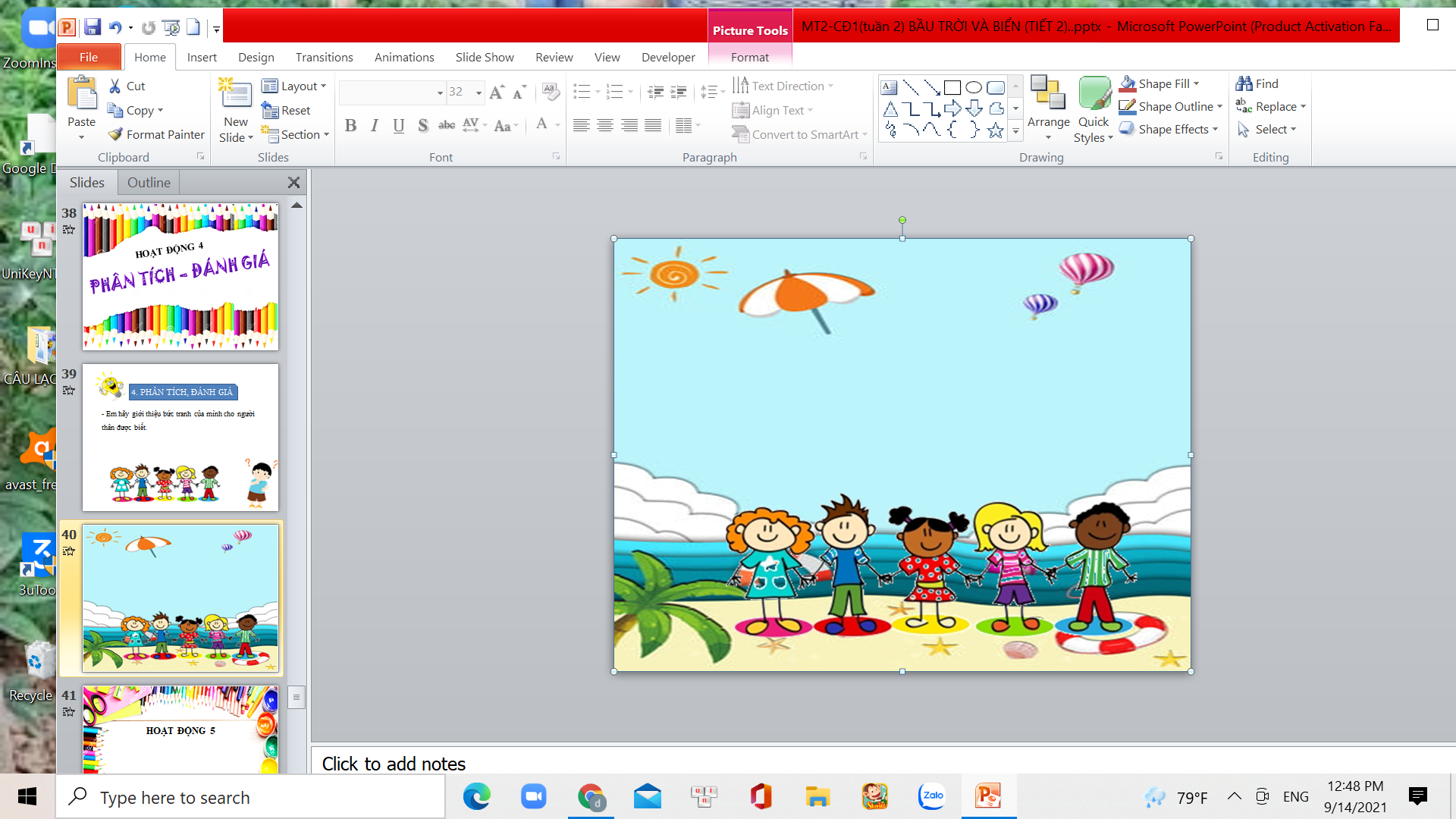 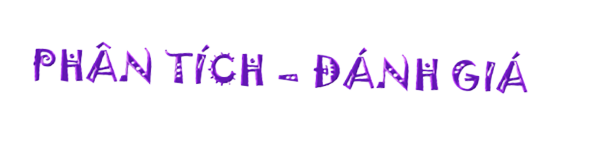 4.
Hãy giới thiệu bức tranh của mình 
cho người thân, bạn bè con nhé!
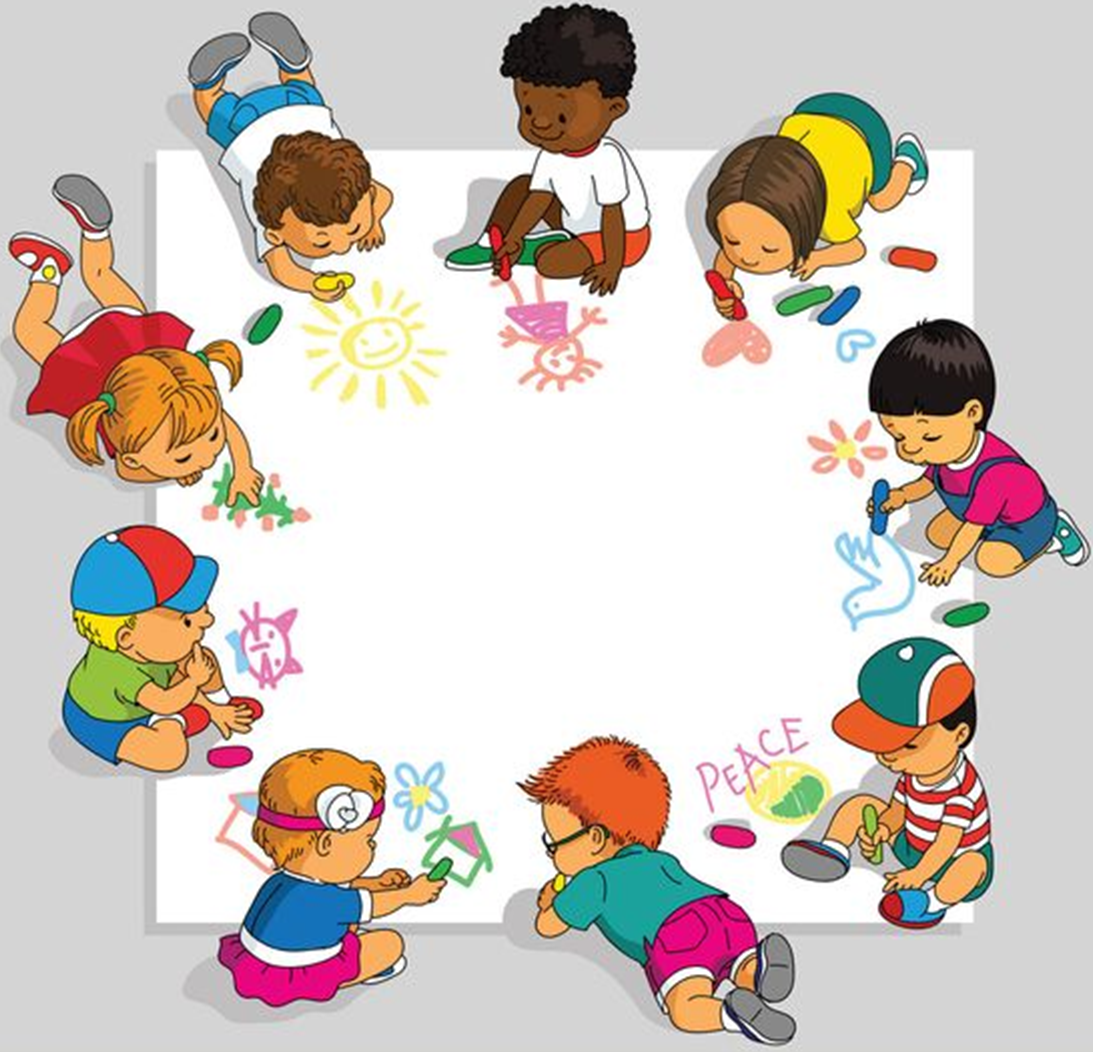 5.VẬN DỤNG 
PHÁT TRIỂN
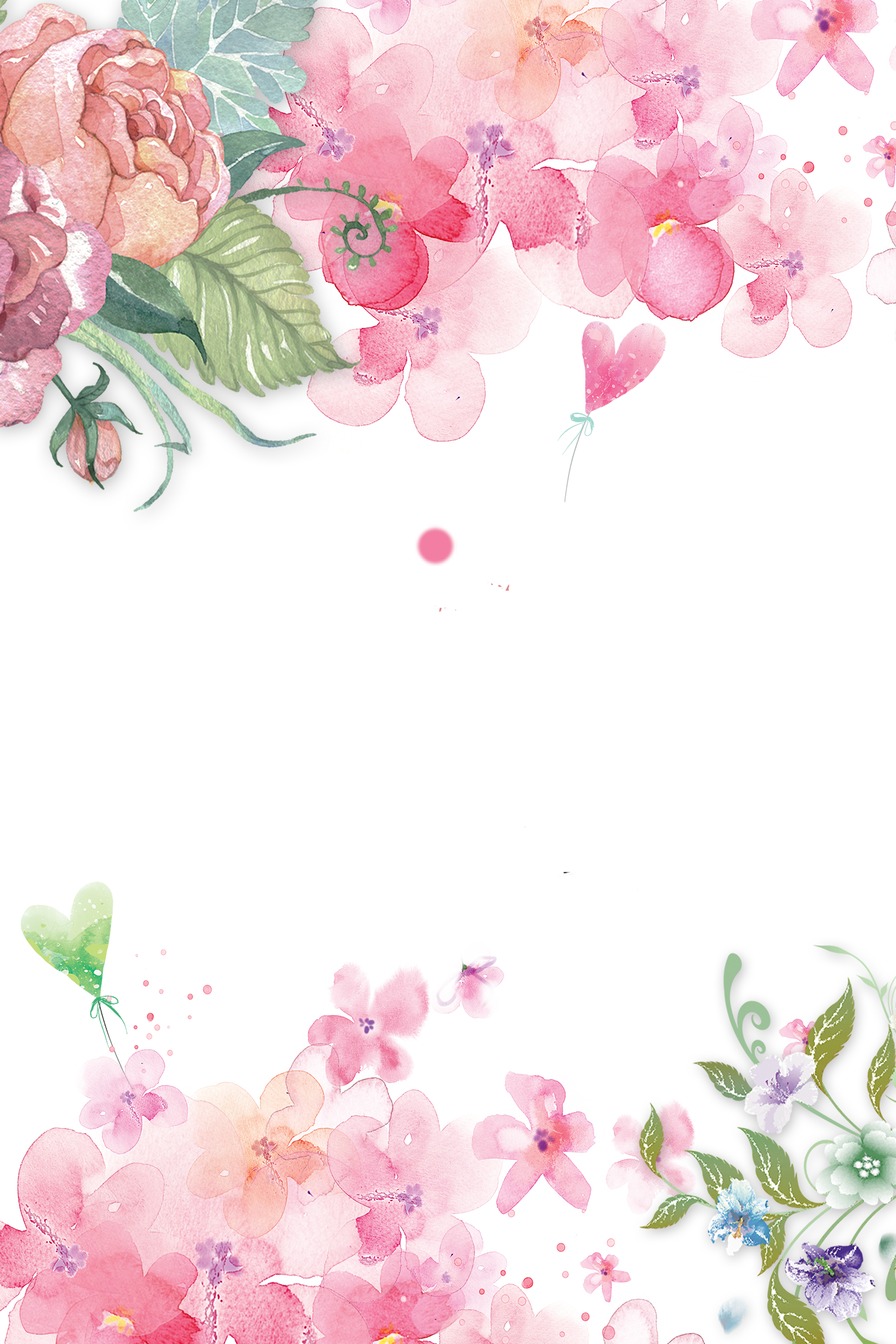 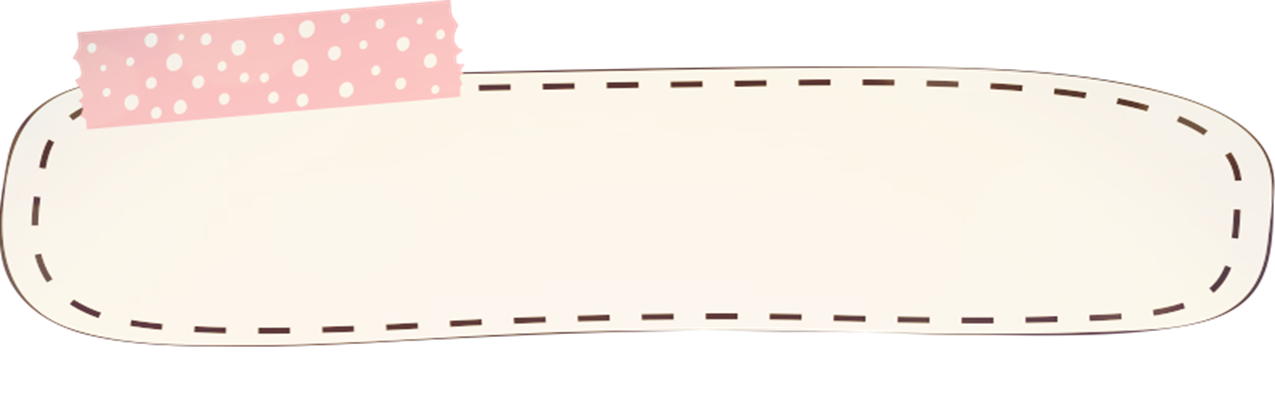 Trưng bài sản phẩm và chia sẻ sản phẩm 
của mình / bạn
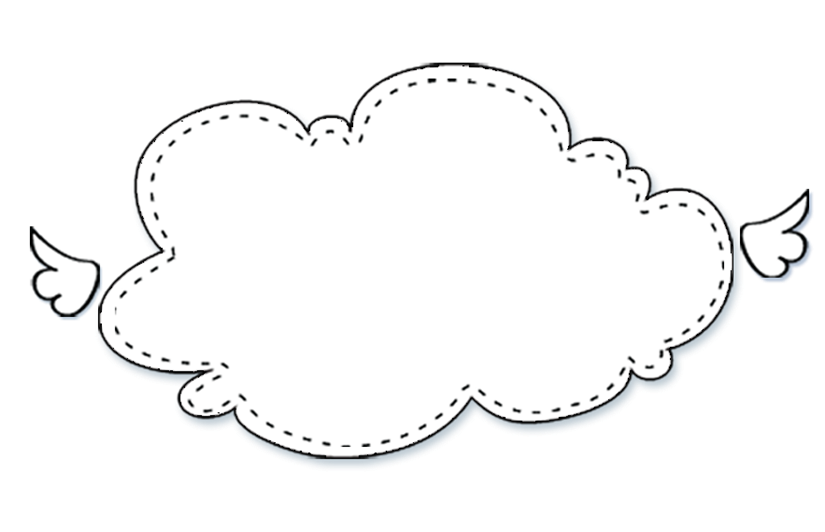 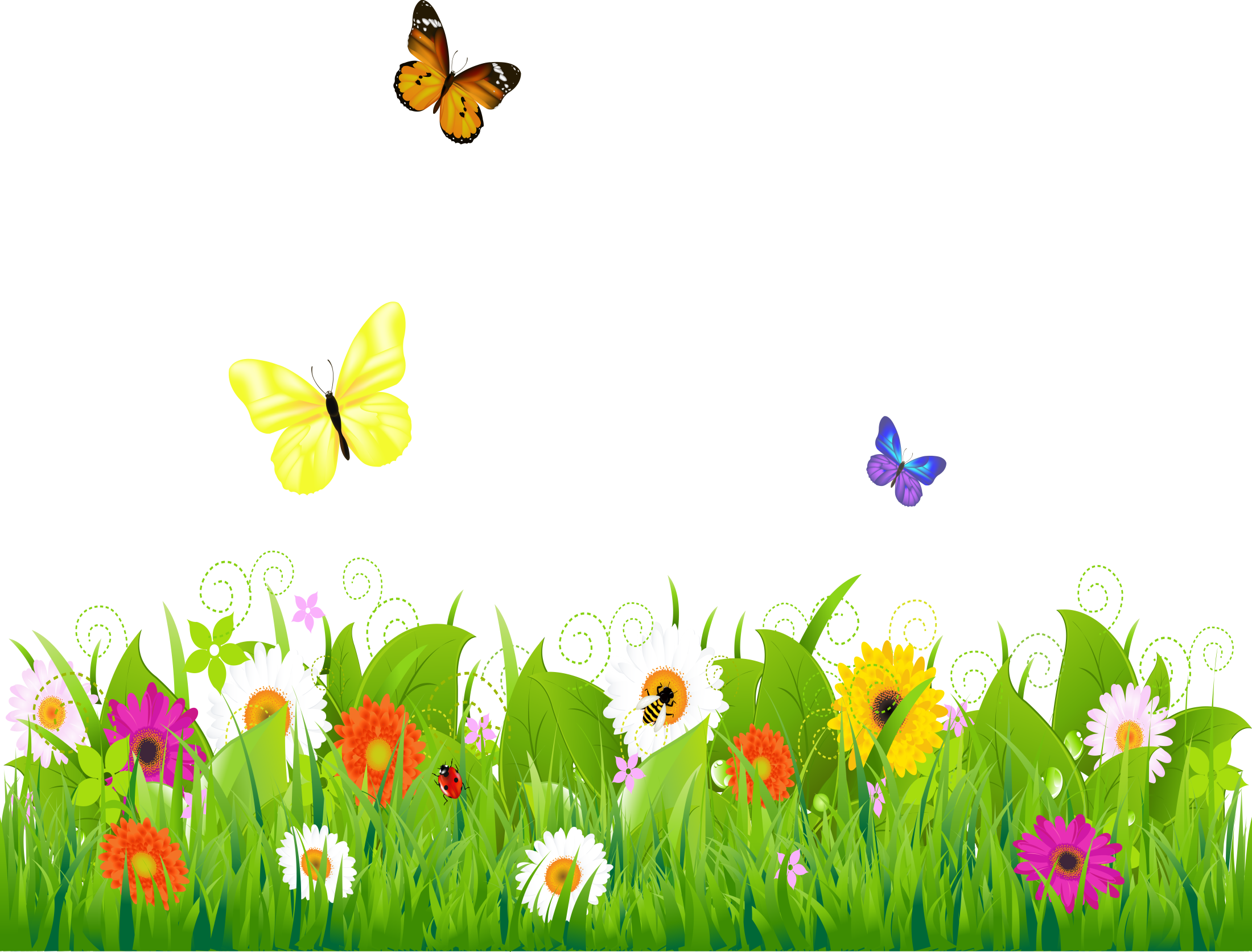 Hoạt động  5 :
Vận dụng  - Phát triển
Em sẽ bảo quản , và đồ dùng học 
tập của em như thế nào ?
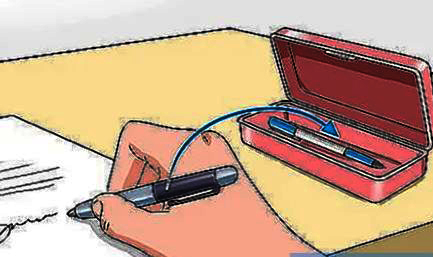 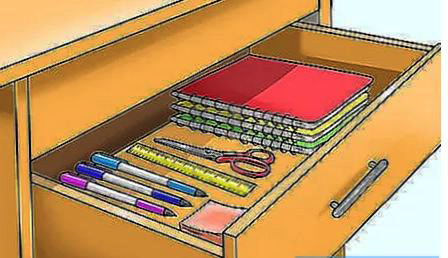 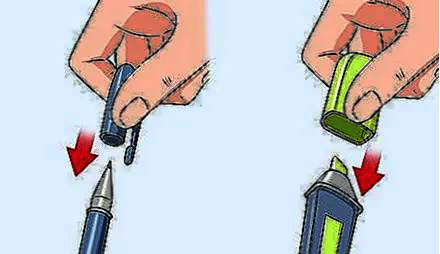 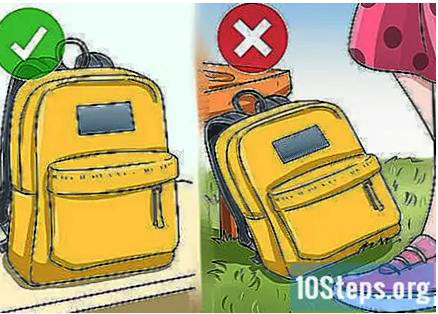 Góc học tập gọn gàng
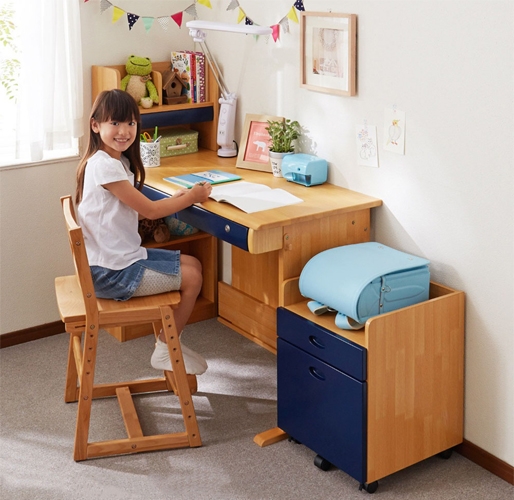 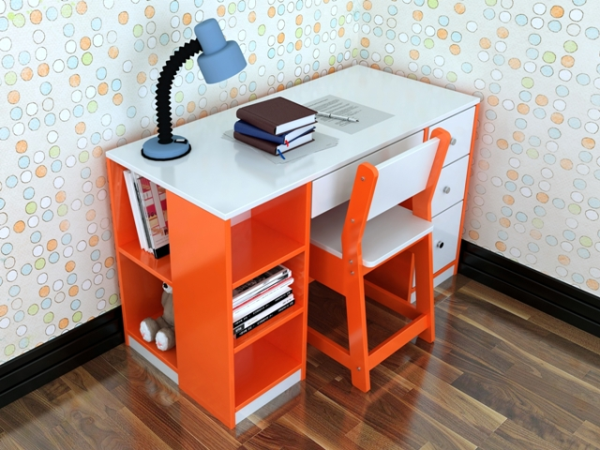 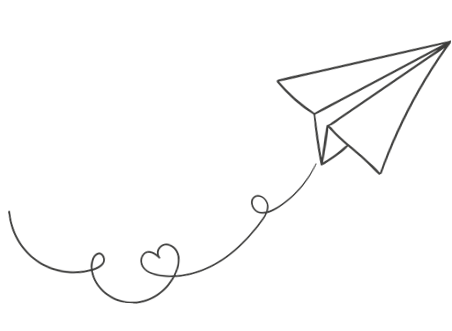 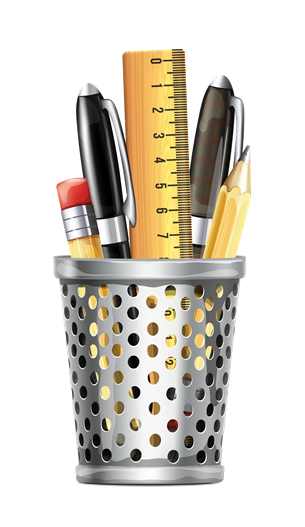 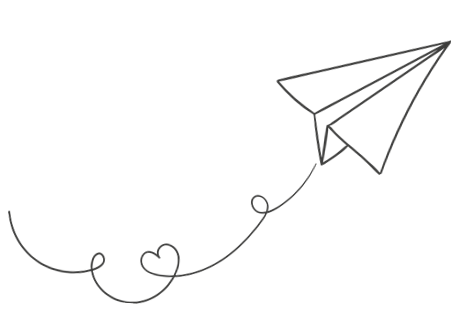 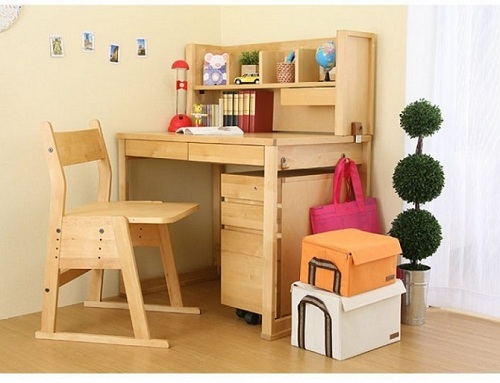 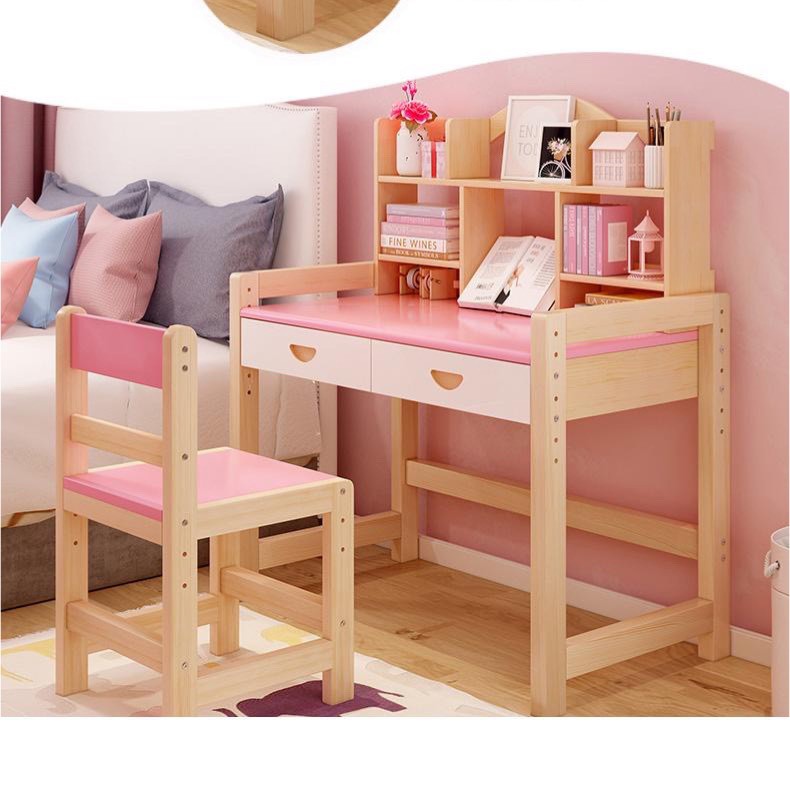 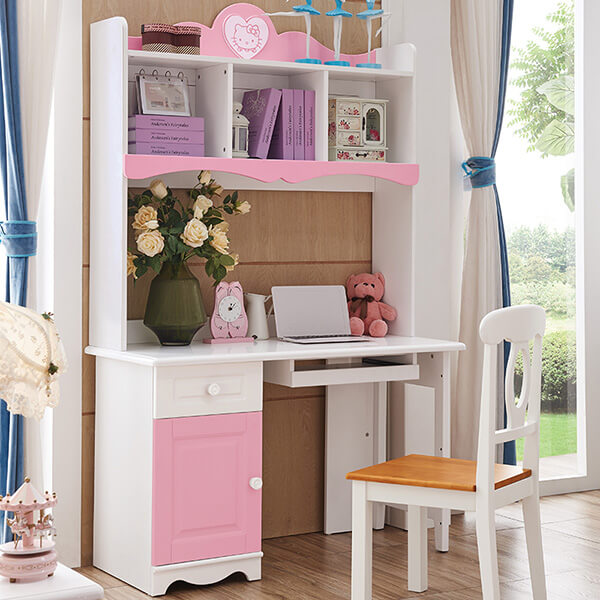 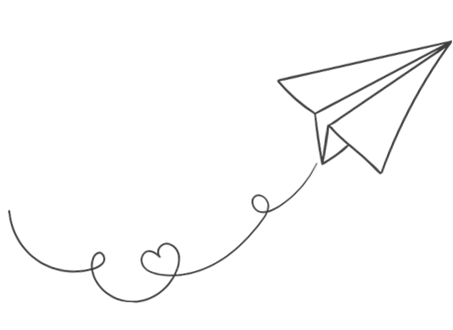 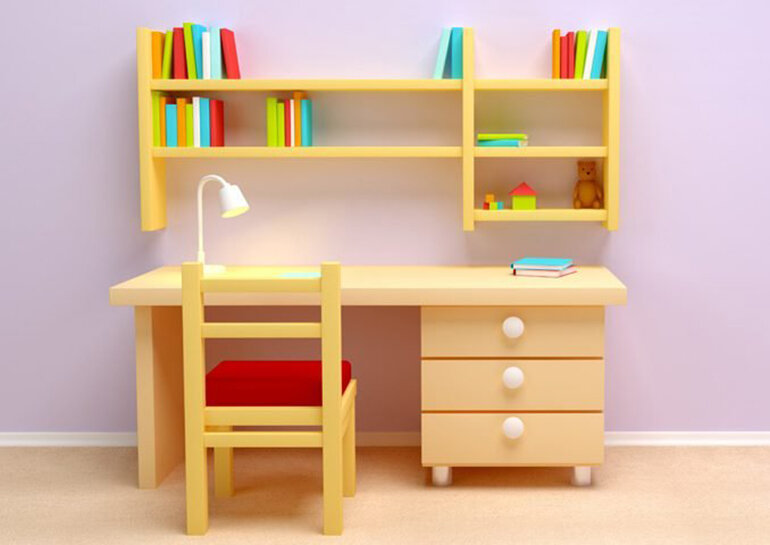 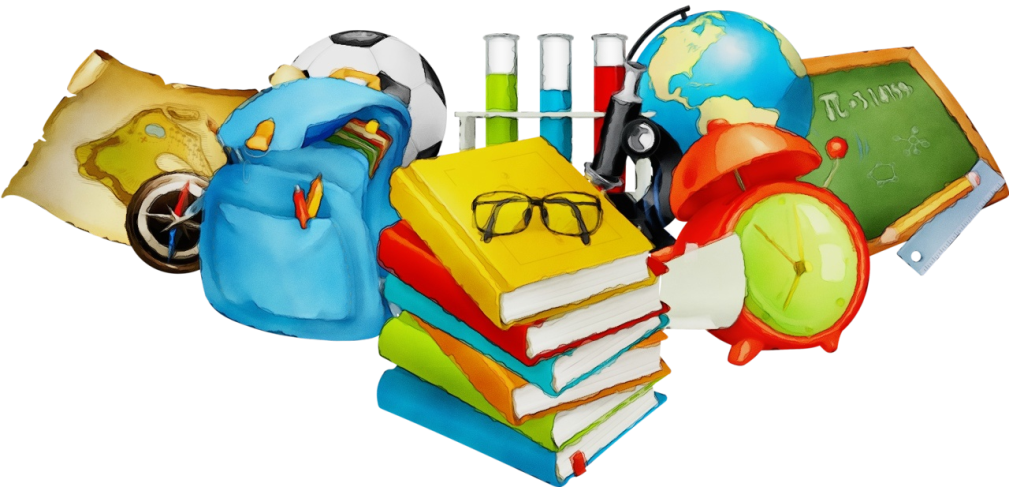 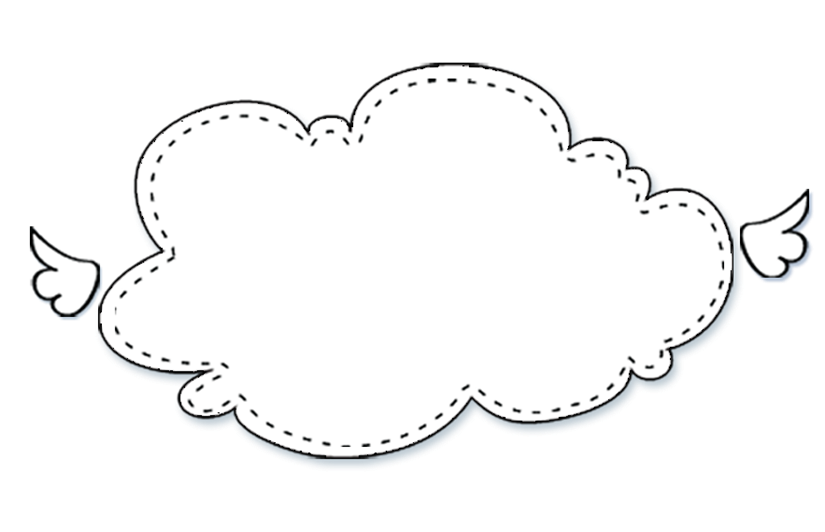 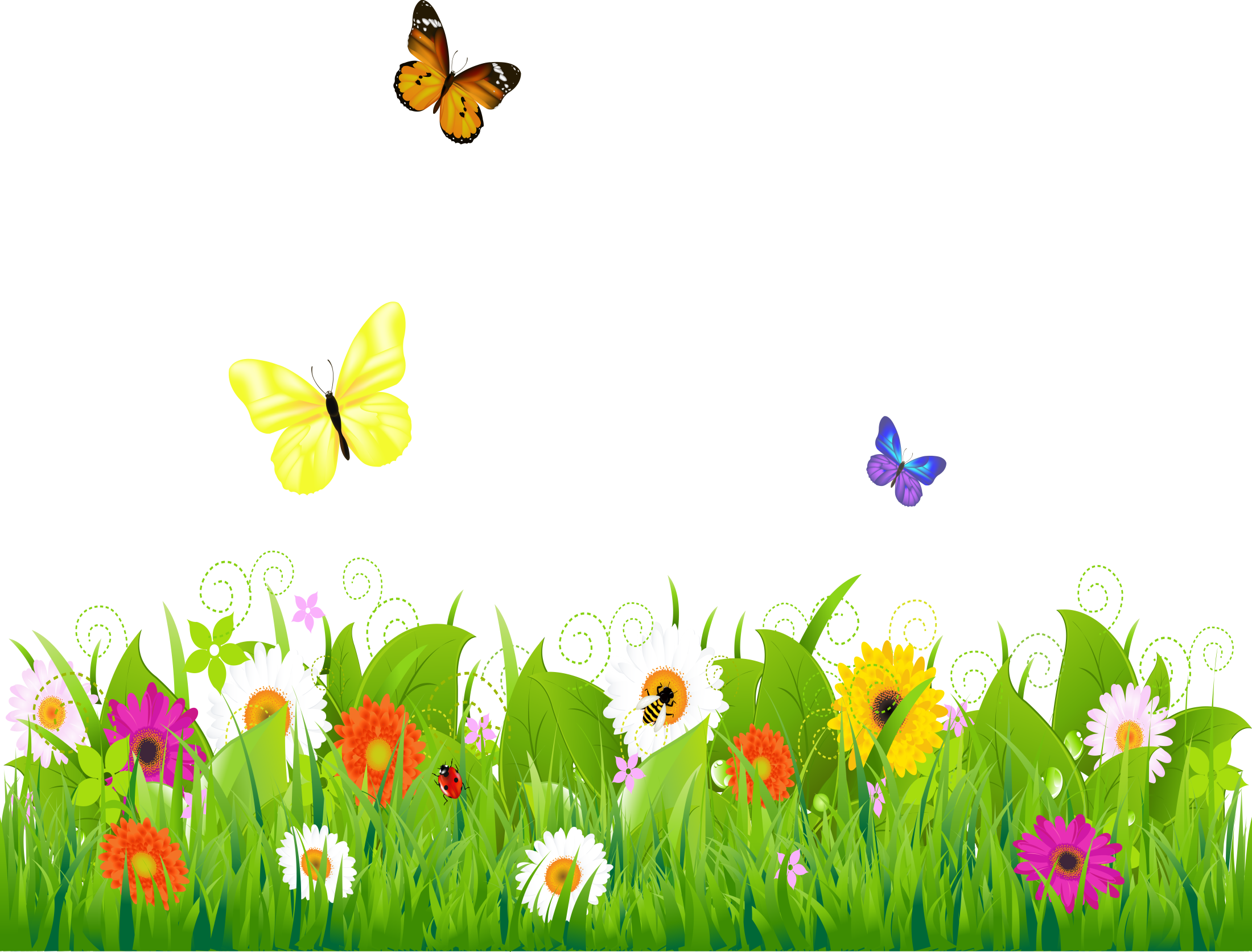 Hãy biết yêu quý 
và giữ gìn đồ dùng học tập
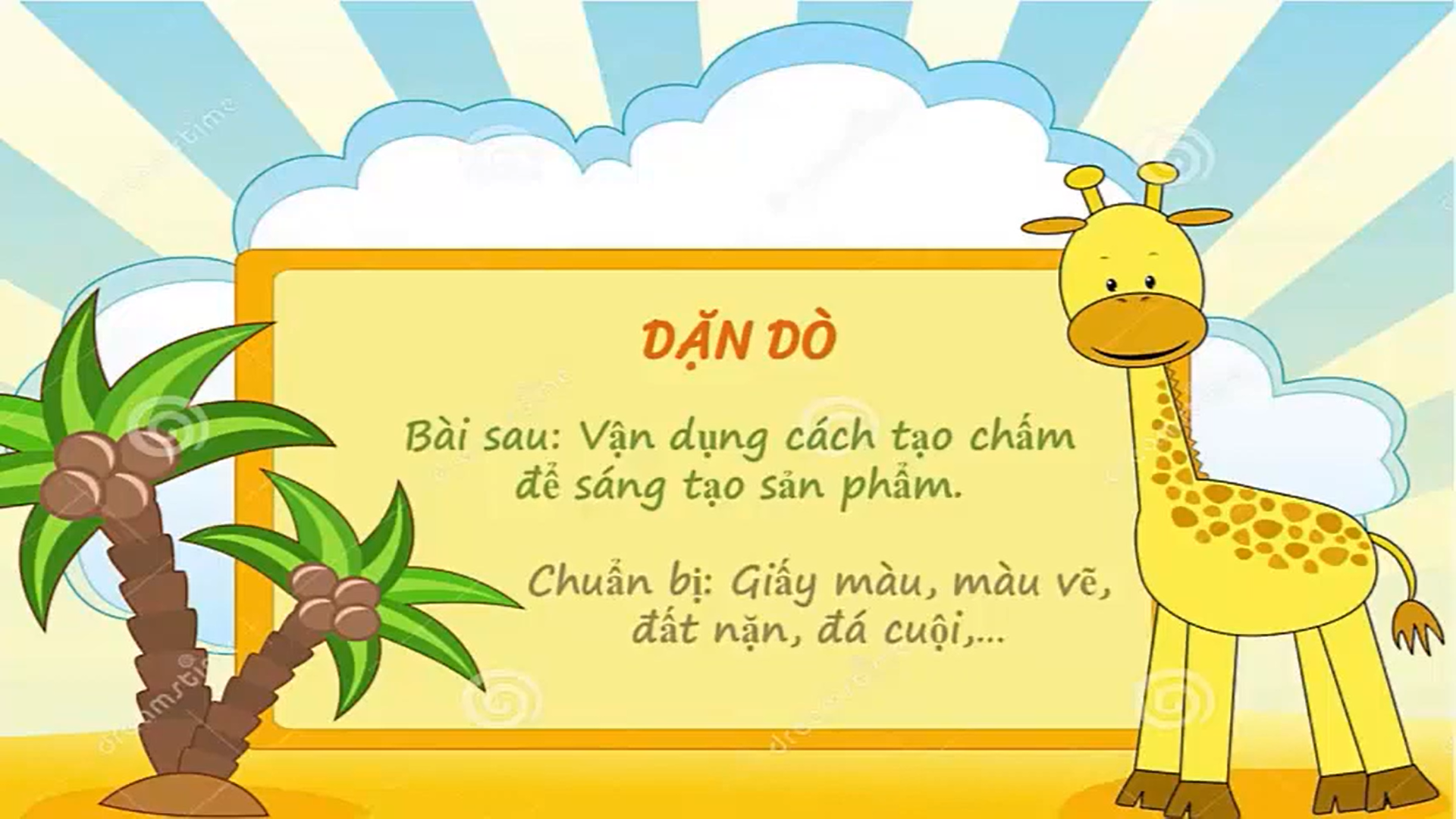 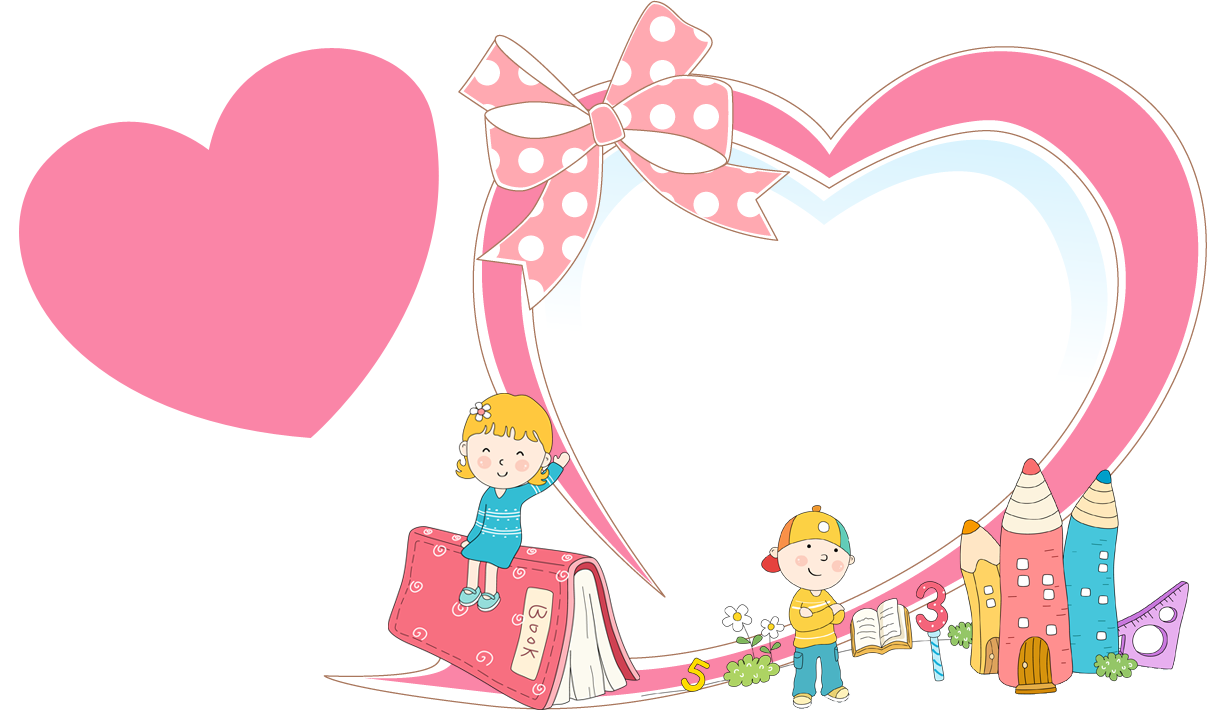 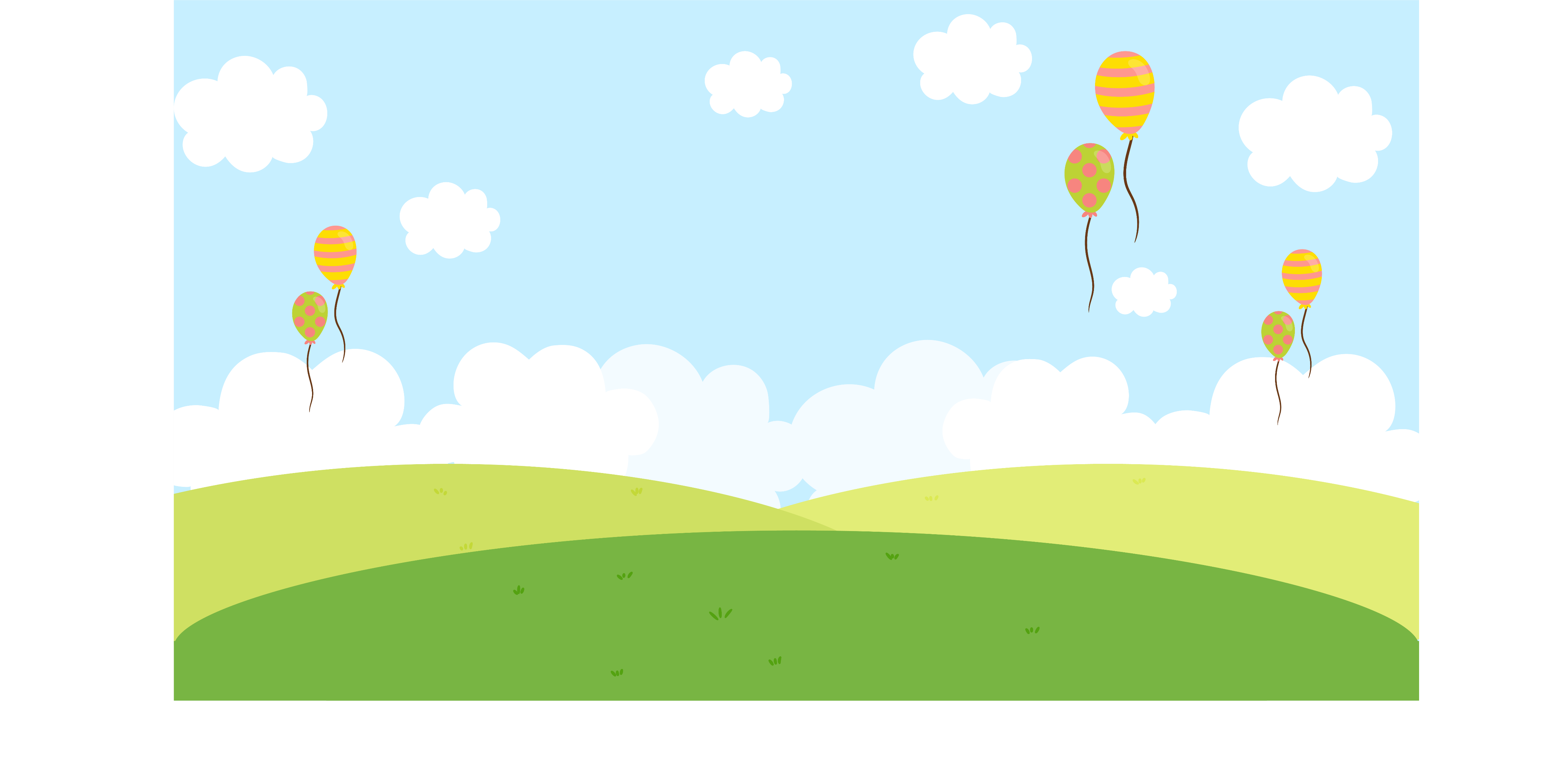 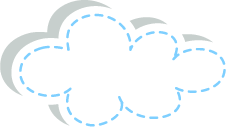 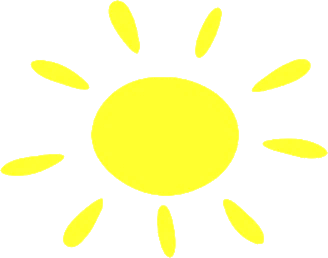 Xin chào                 và hẹn gặp lại!
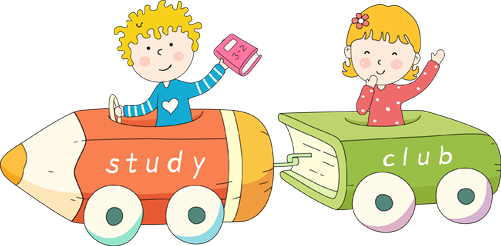